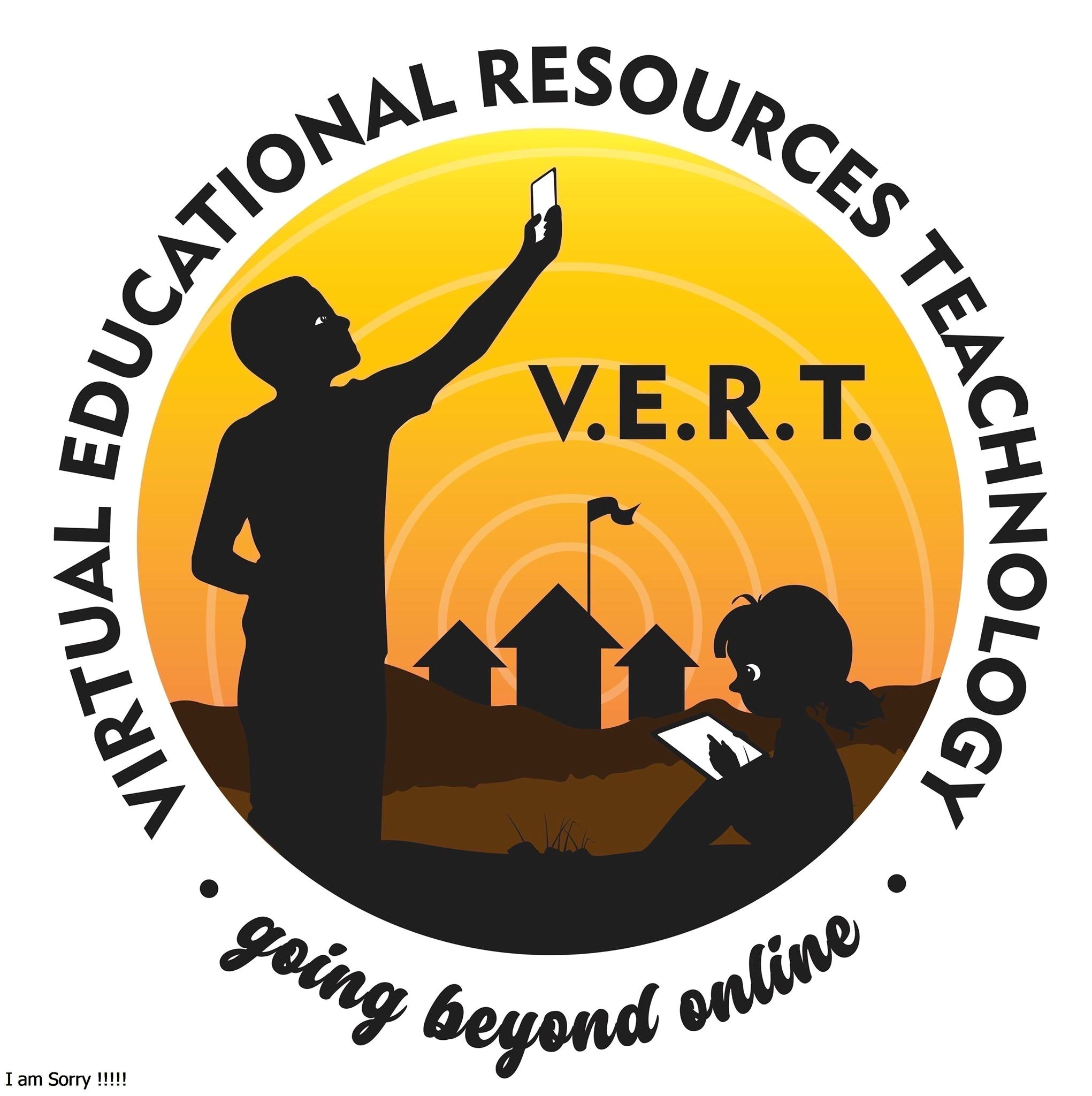 Integrated Learning Management System (ILMS)
Project VERT ILMS
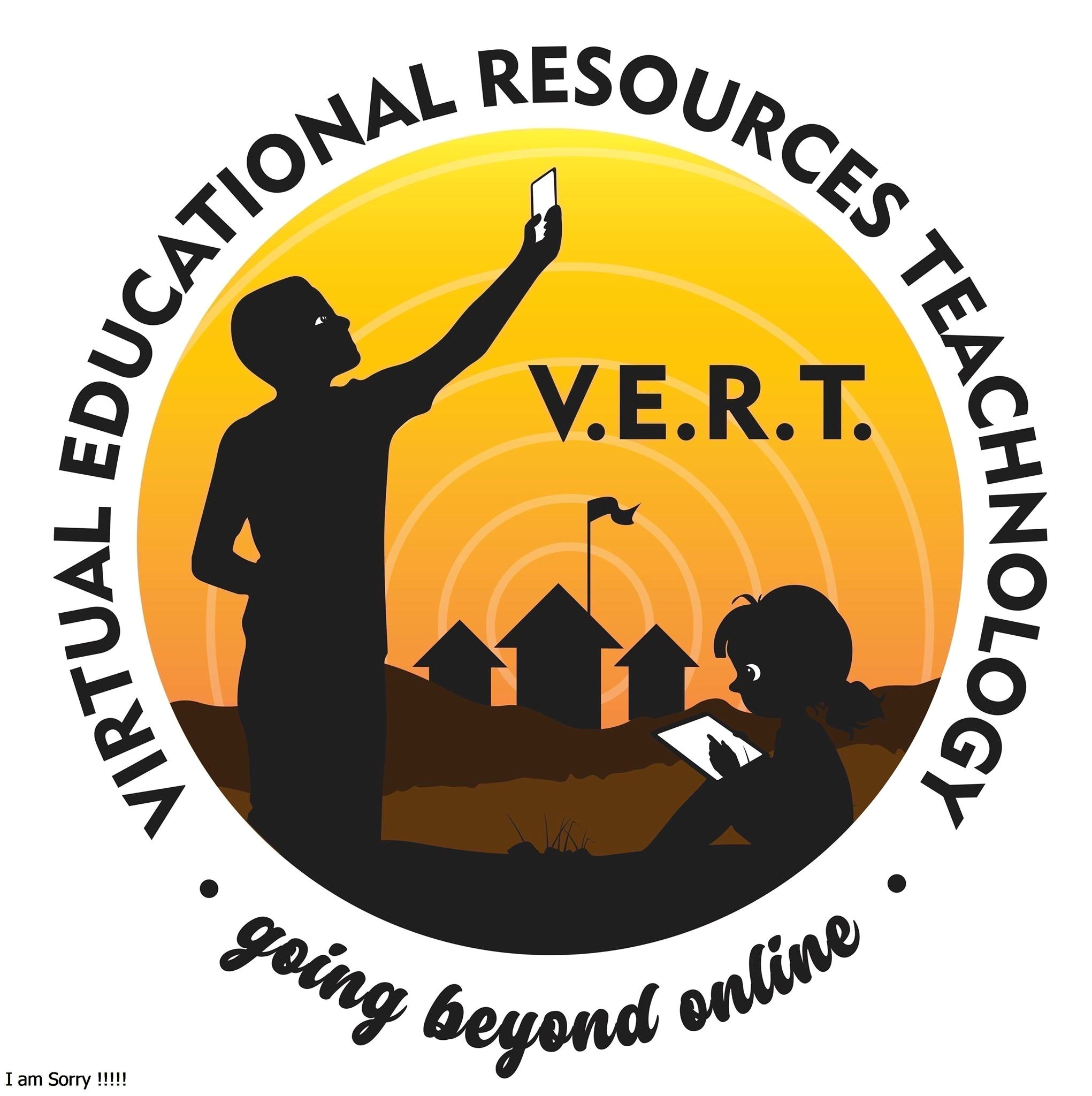 LOGIN PAGE
ILMS
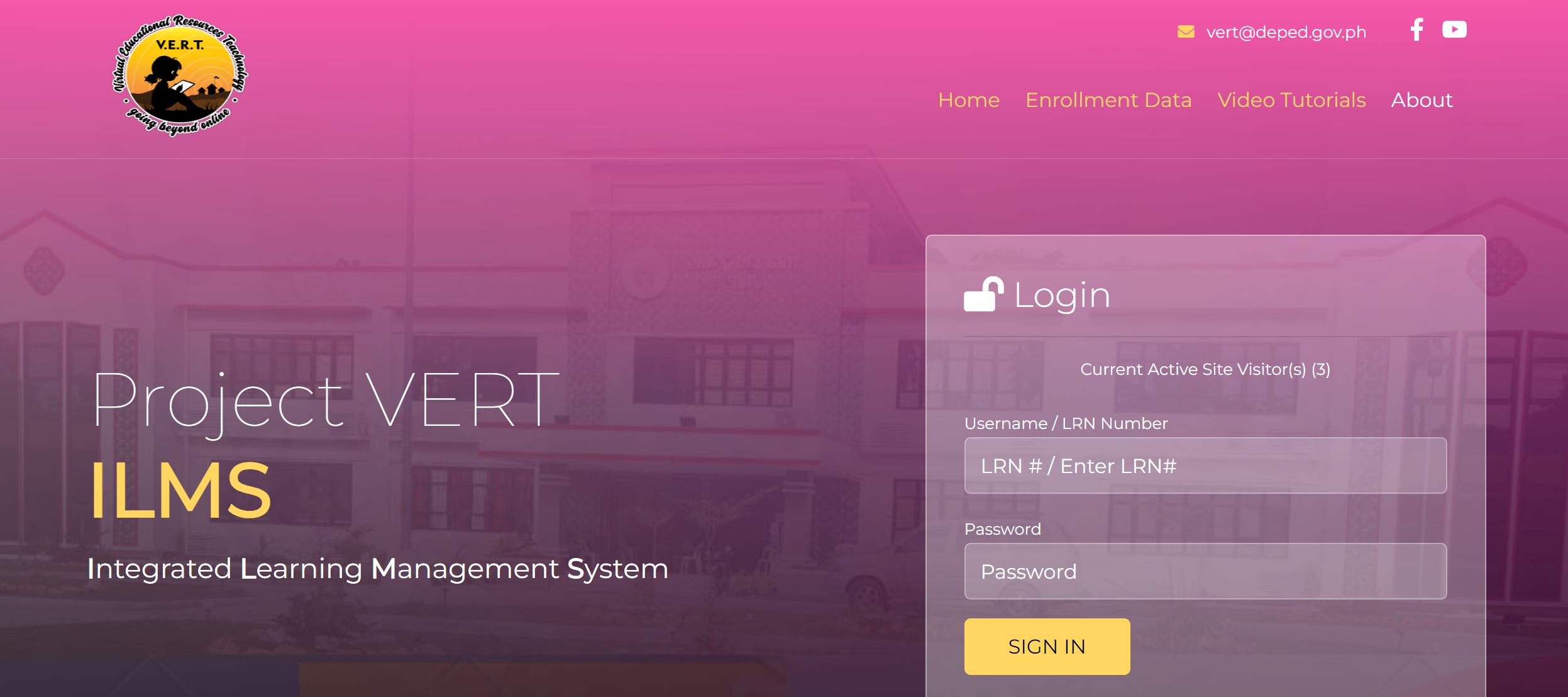 ADMIN ACCOUNT
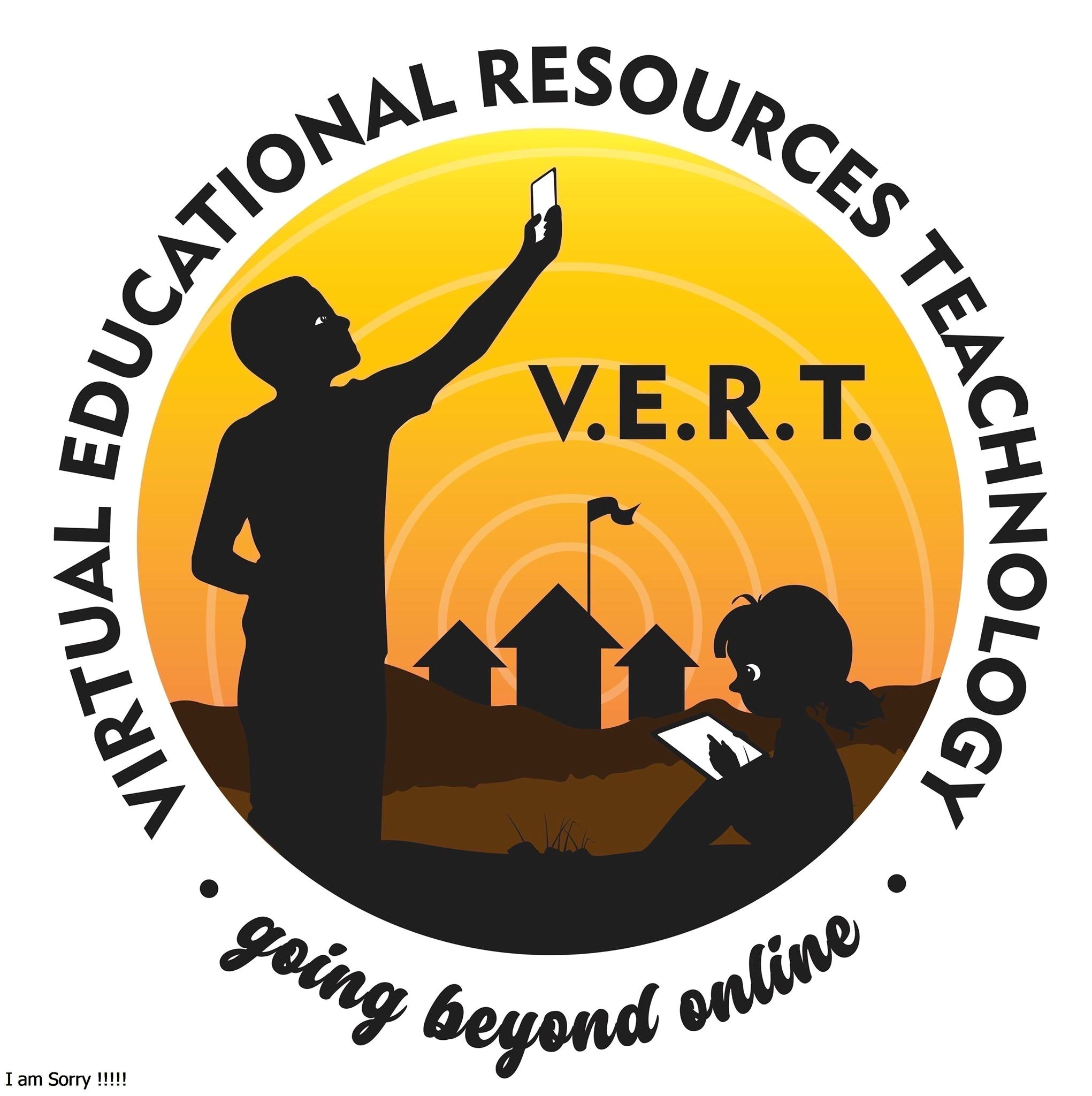 ADMIN DASHBOARD PAGE
ILMS
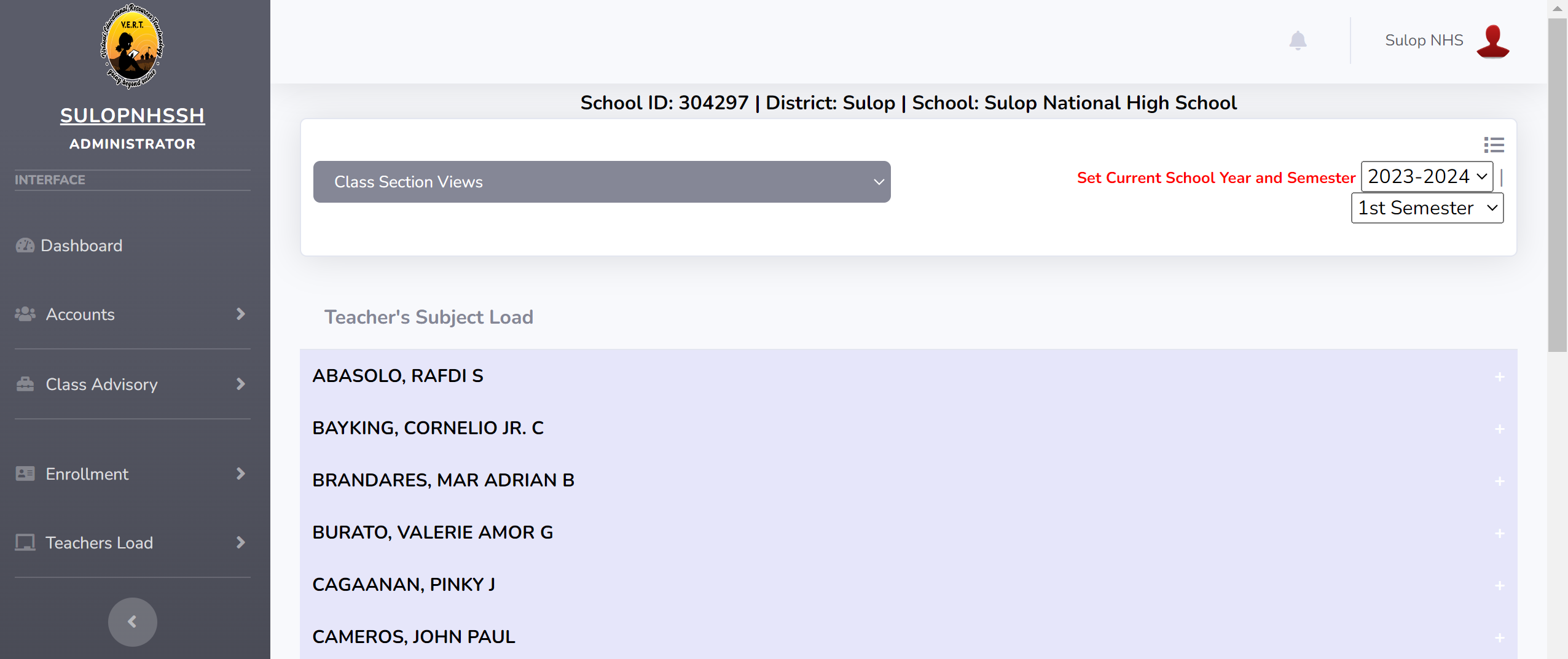 ADMIN ACCOUNT
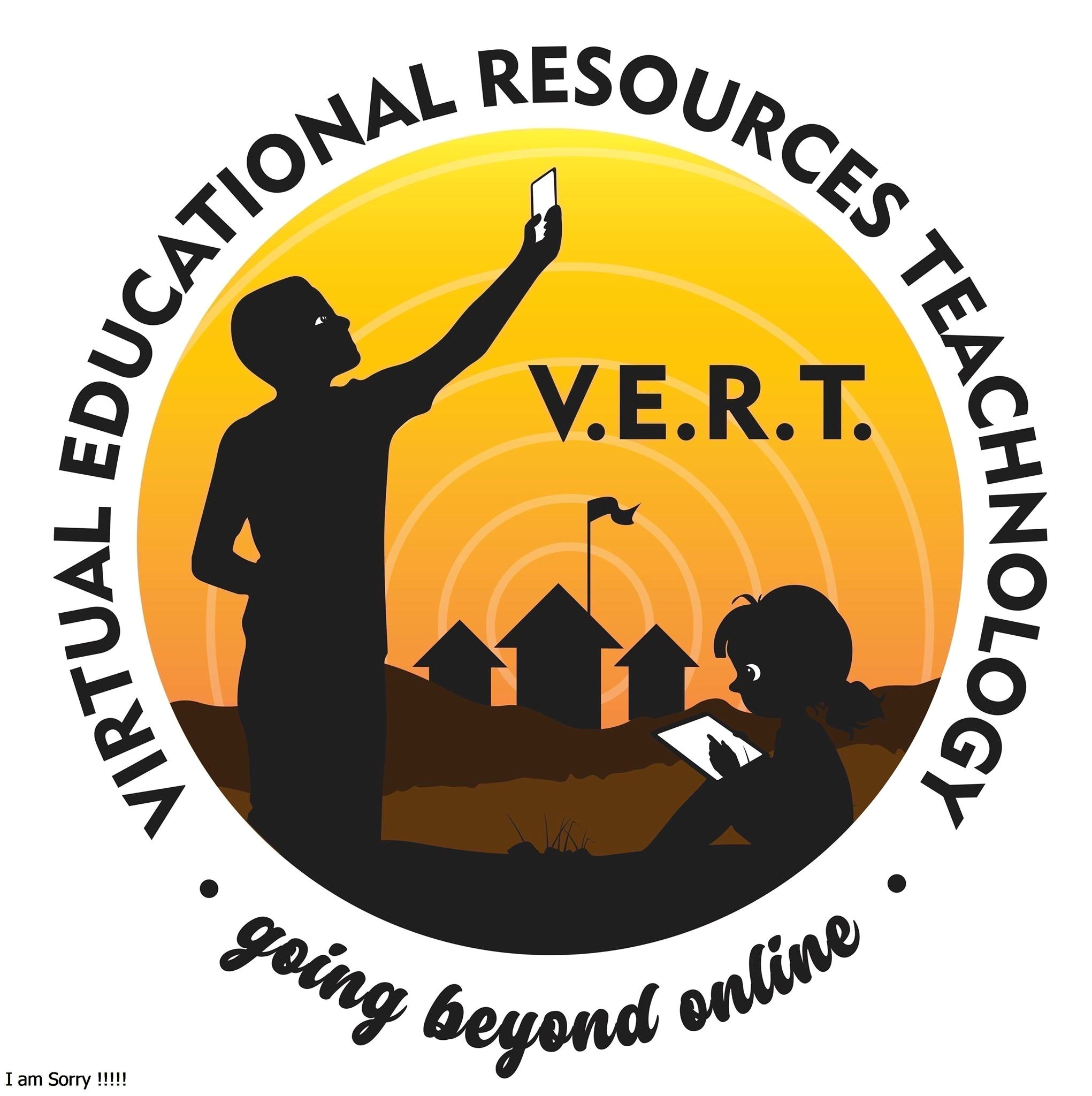 CREATING TEACHER’S ACCOUNT
ILMS
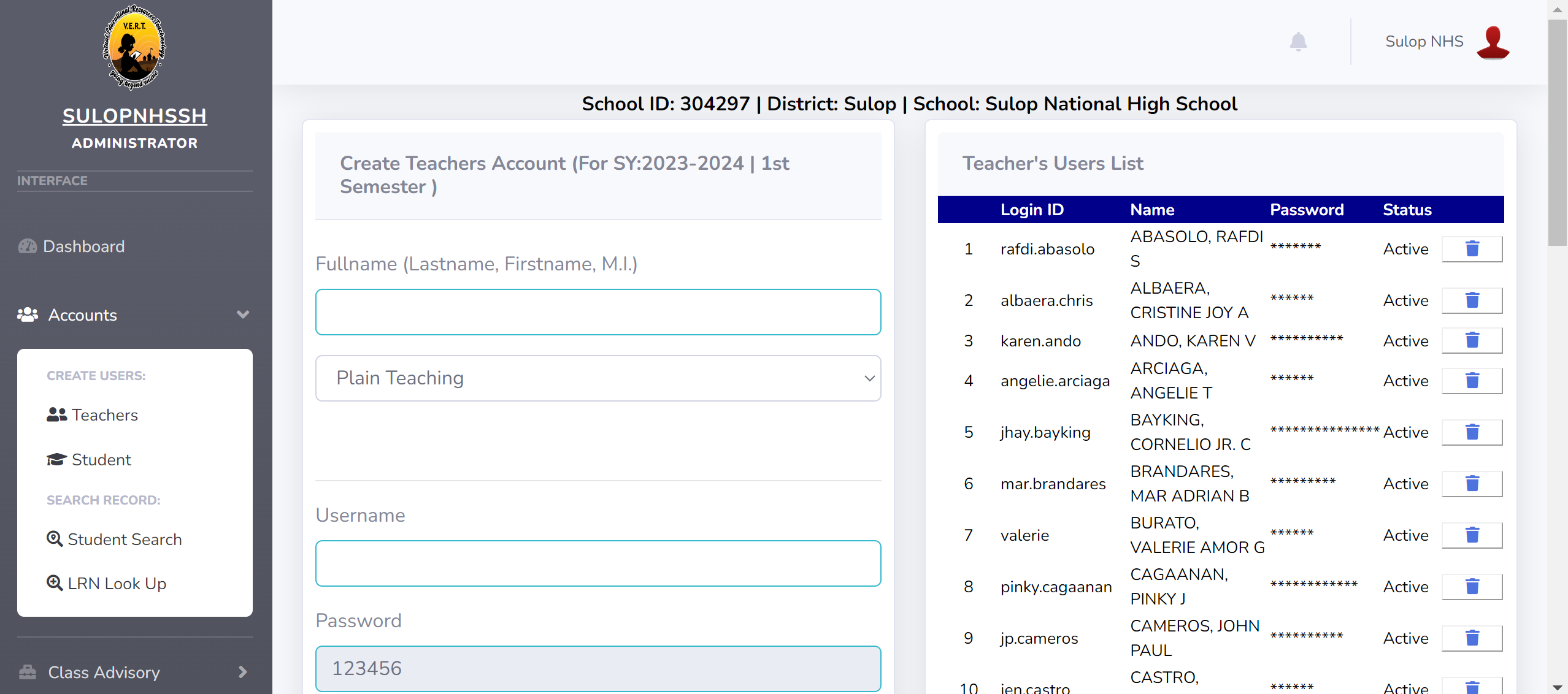 ADMIN ACCOUNT
[Speaker Notes: Click <account> select <Teacher> for creating  or adding teacher’s account]
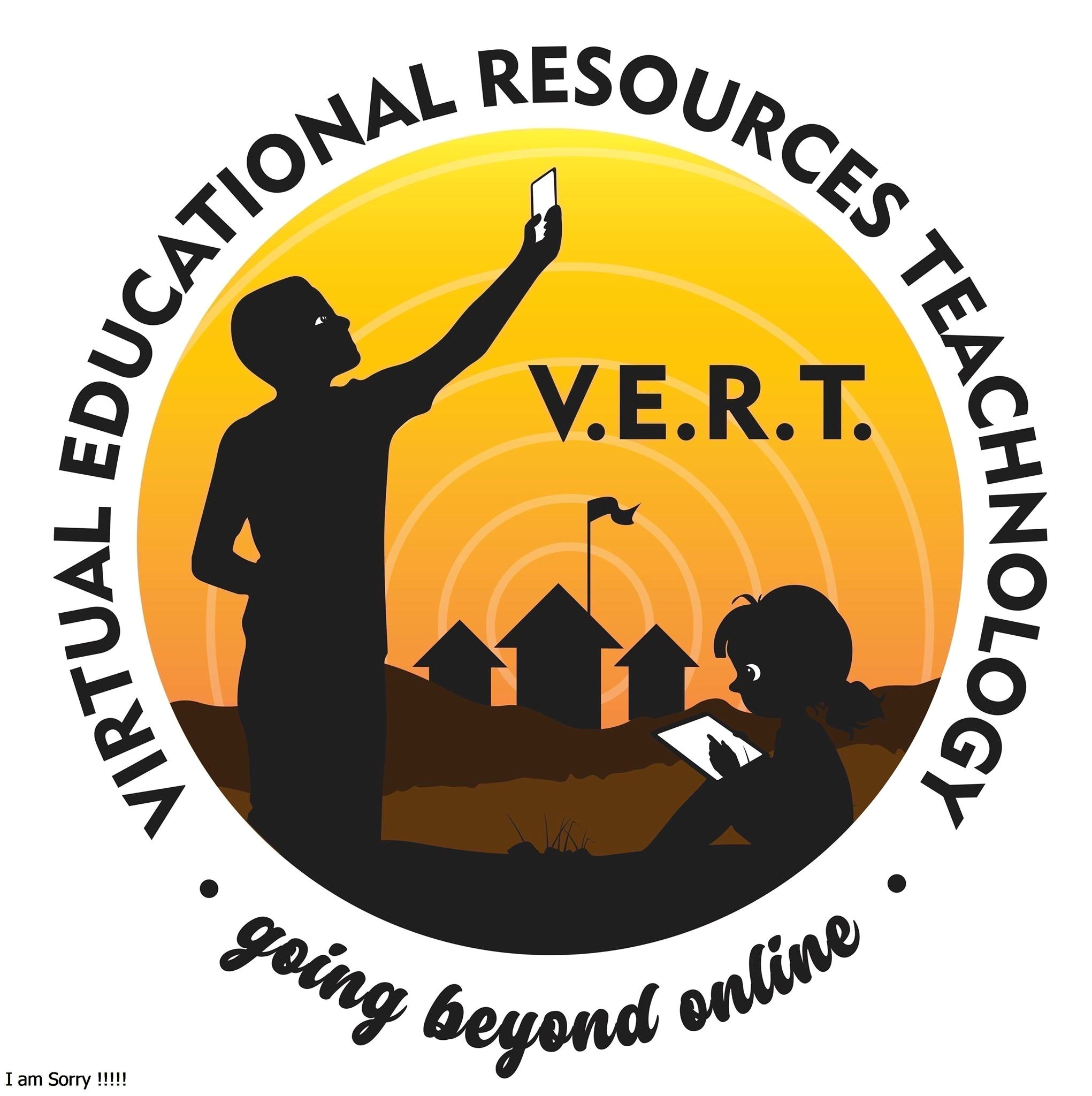 STUDENT ONLINE REGISTRATION
ILMS
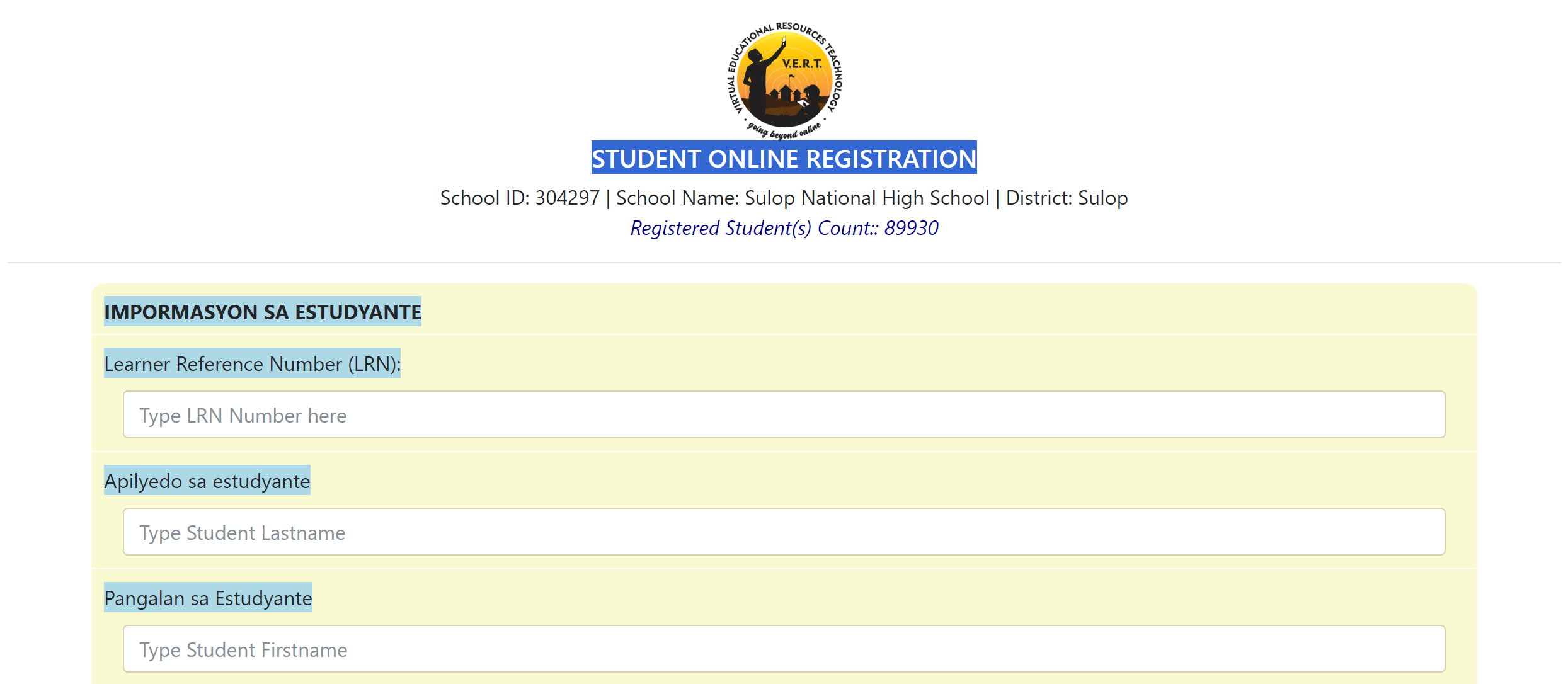 ADMIN ACCOUNT
[Speaker Notes: Click <account> select <Student> for adding students not yet registered in the system of the specific school]
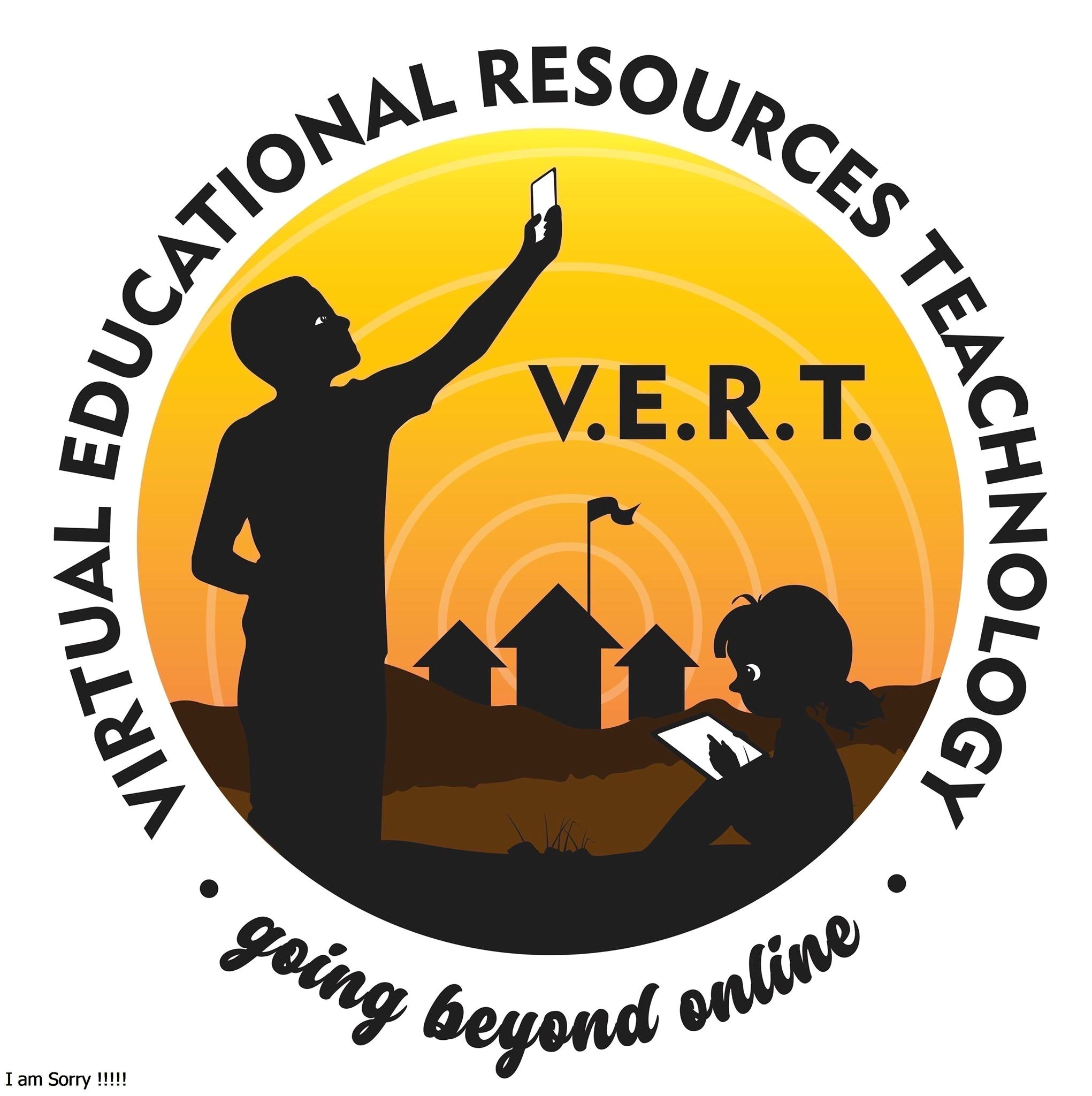 ADDING STUDENT ENROLLED FROM OTHER SCHOOL
ILMS
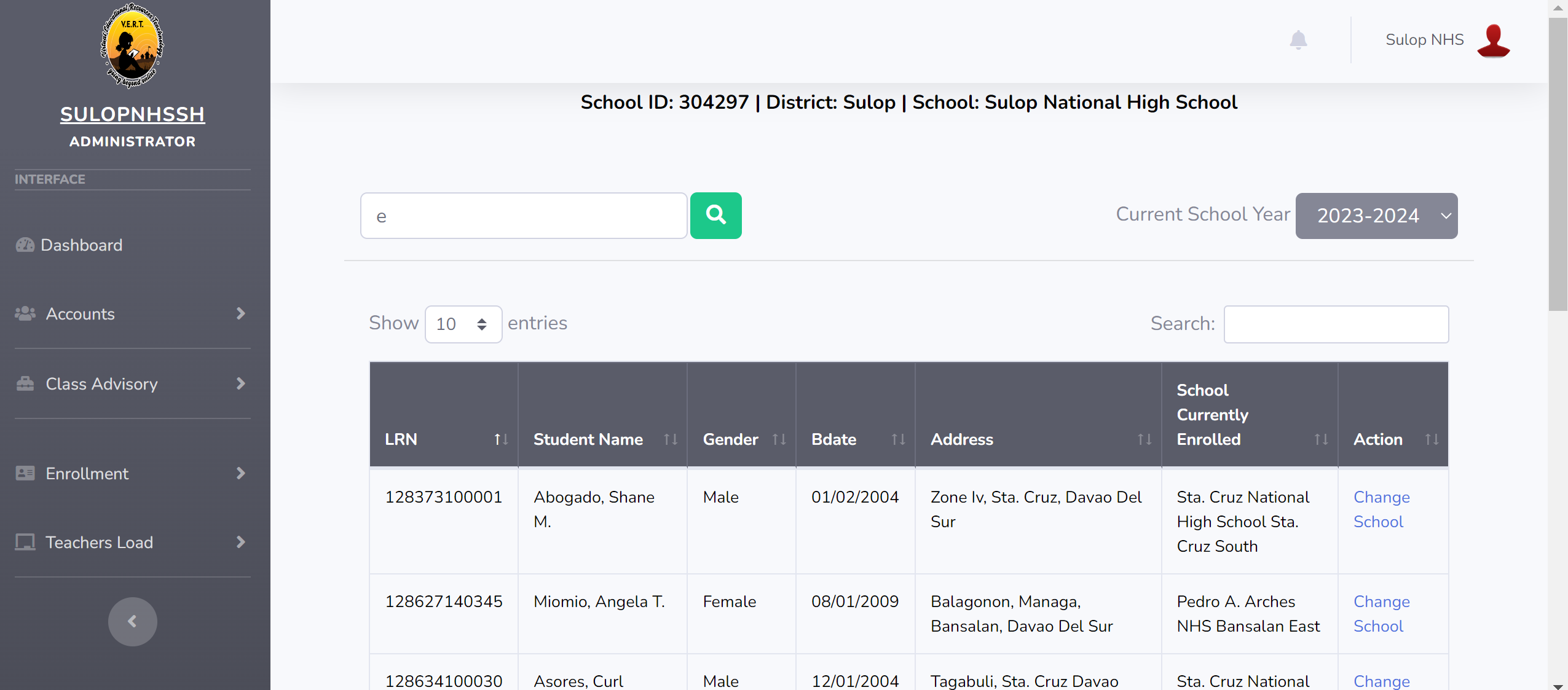 JUAN
ADMIN ACCOUNT
[Speaker Notes: Click <account> select <Student Search> type name of student / click <Change School> for adding student enrolled from other school]
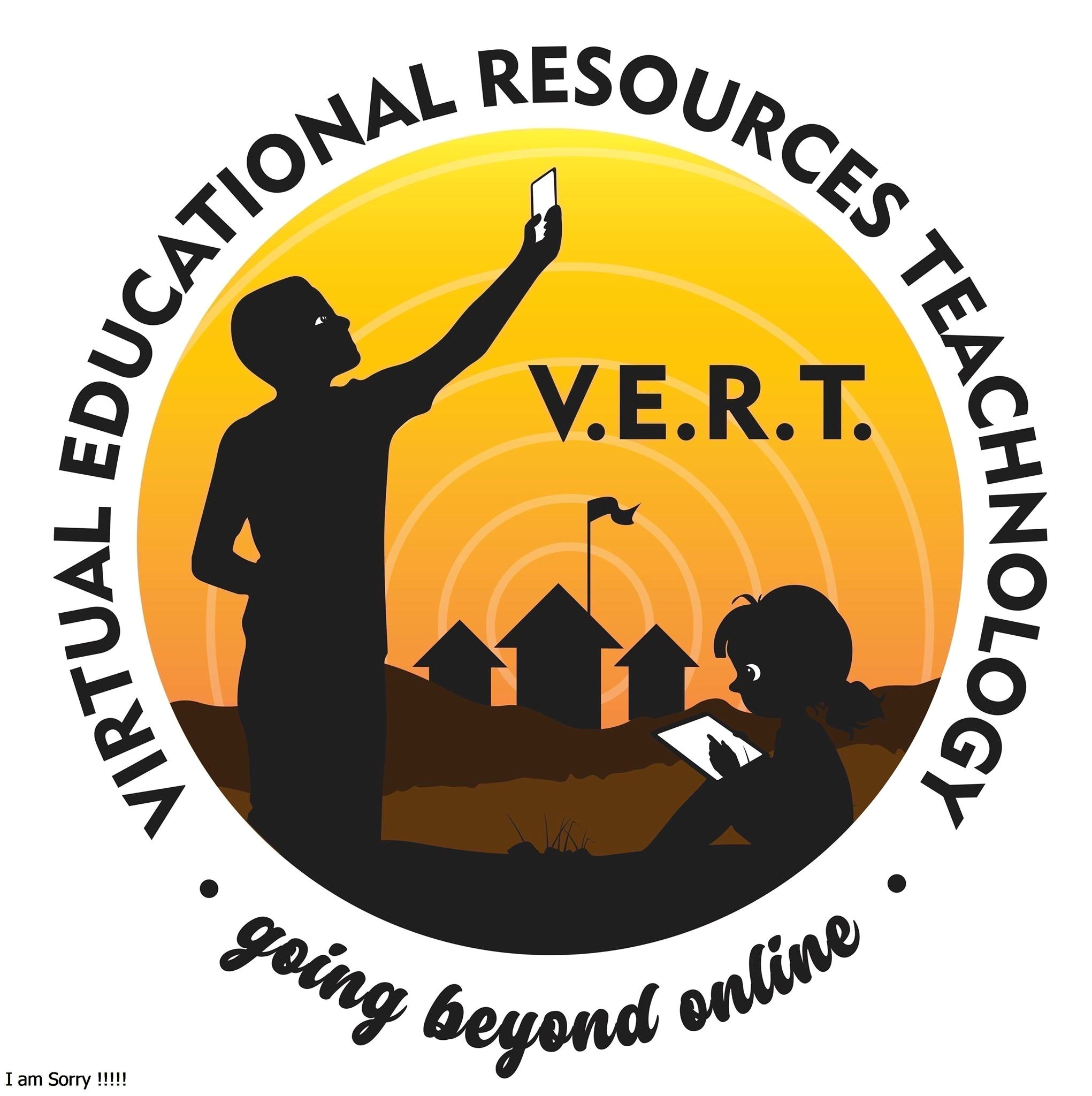 LRN LOOKUP
ILMS
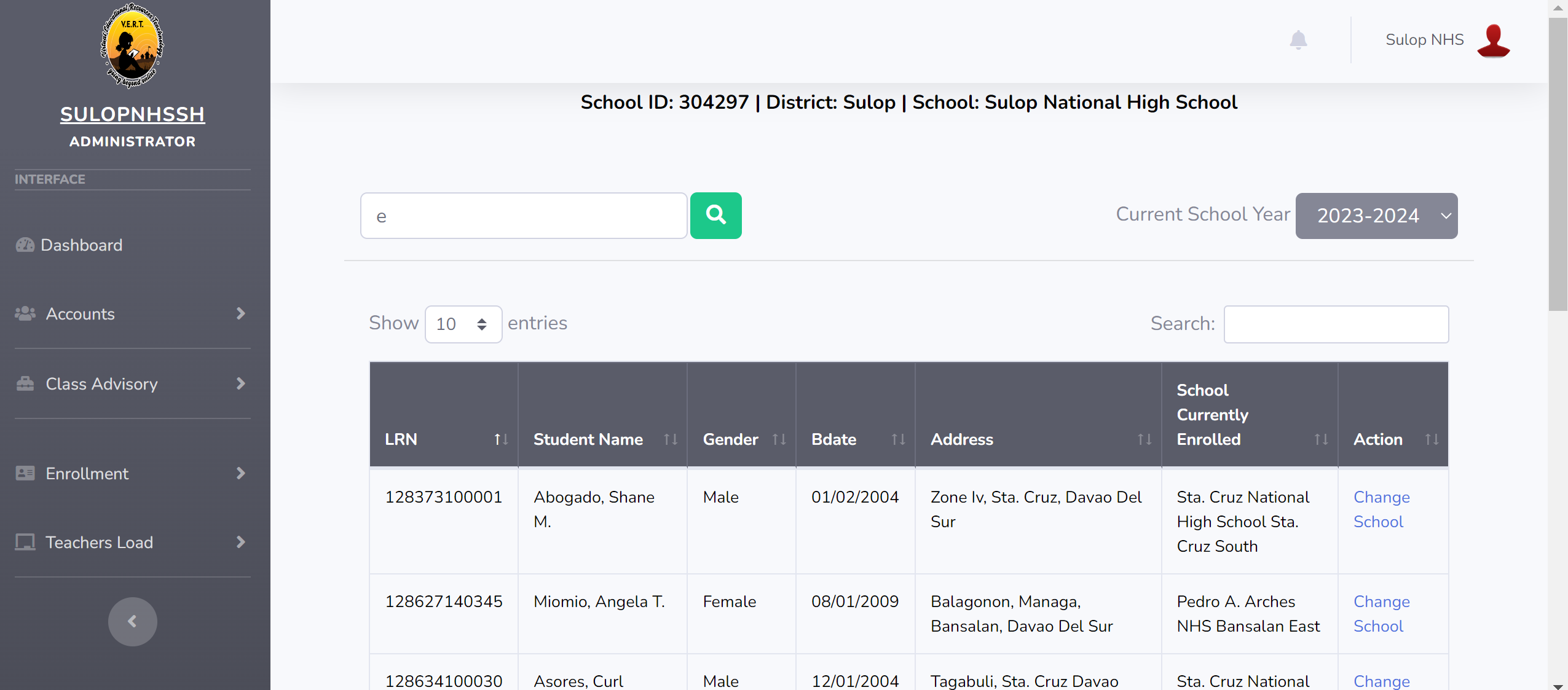 JUAN
ADMIN ACCOUNT
[Speaker Notes: Click <account> select <Student Search> type name of student / click <Change School> for adding student enrolled from other school]
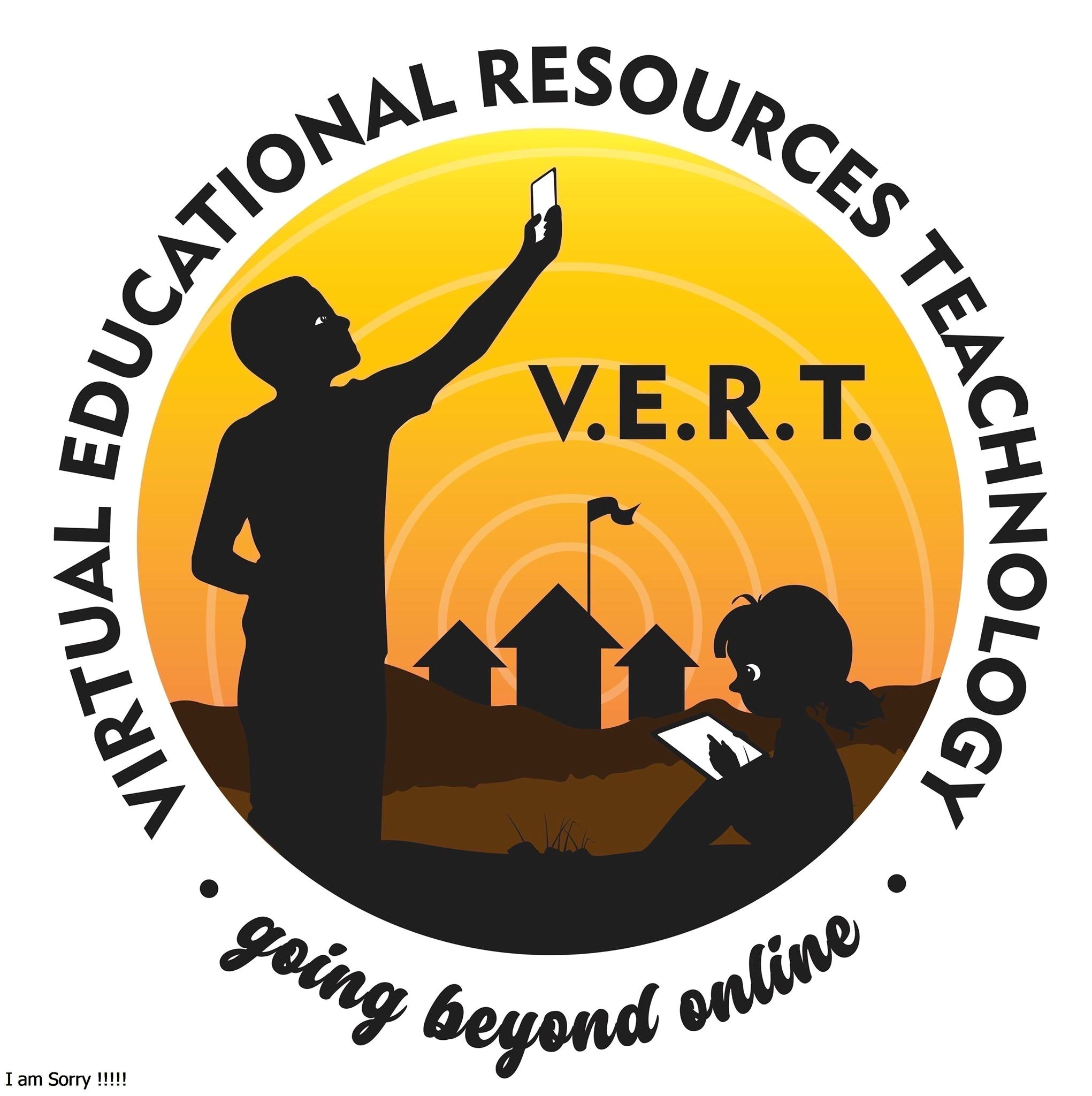 ASSIGNING CLASS SECTION/ADVISORY
ILMS
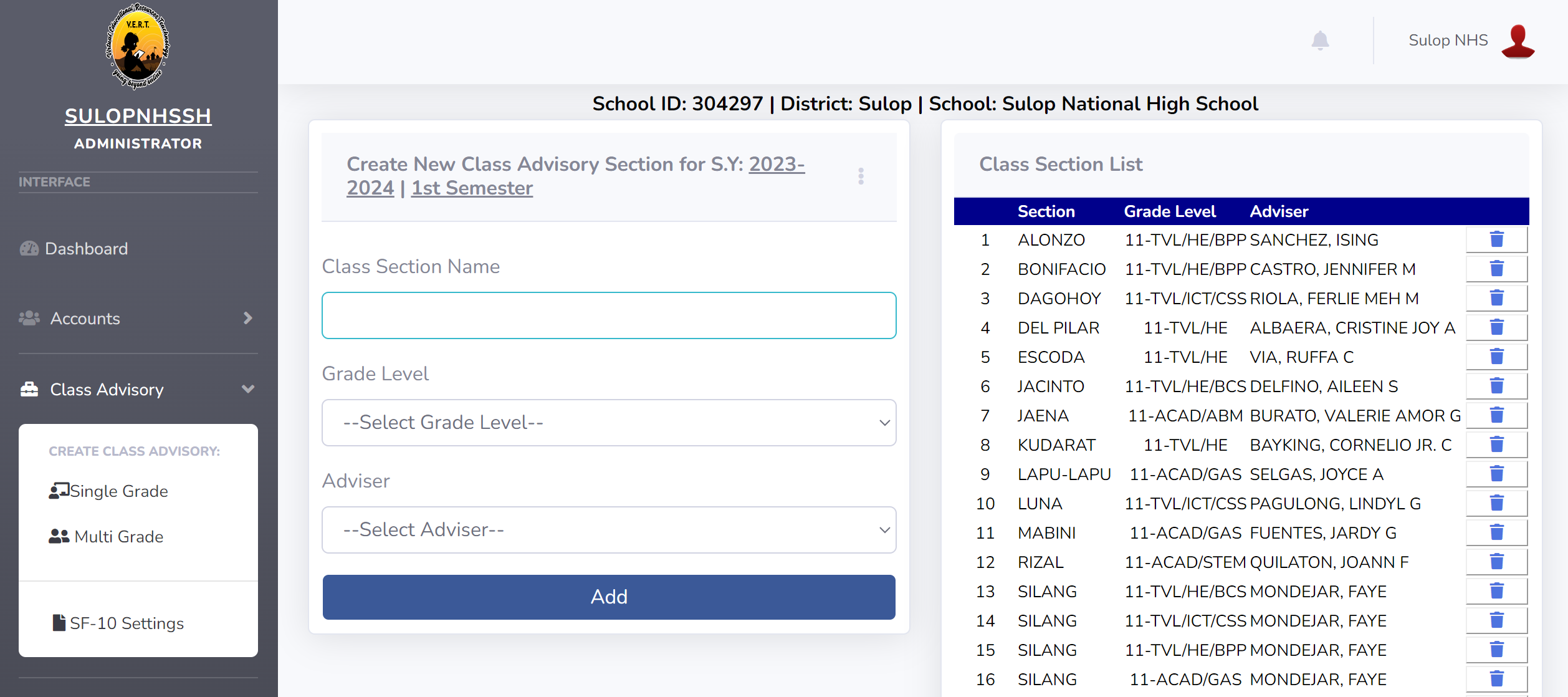 JUAN
ADMIN ACCOUNT
[Speaker Notes: Click <Class Advisory> select <Single or Multi Grade> to add/create class advisory. Single Grade for 1 teacher = 1 advisory; Multi Grade for 1 teacher = 2 or more advisory.]
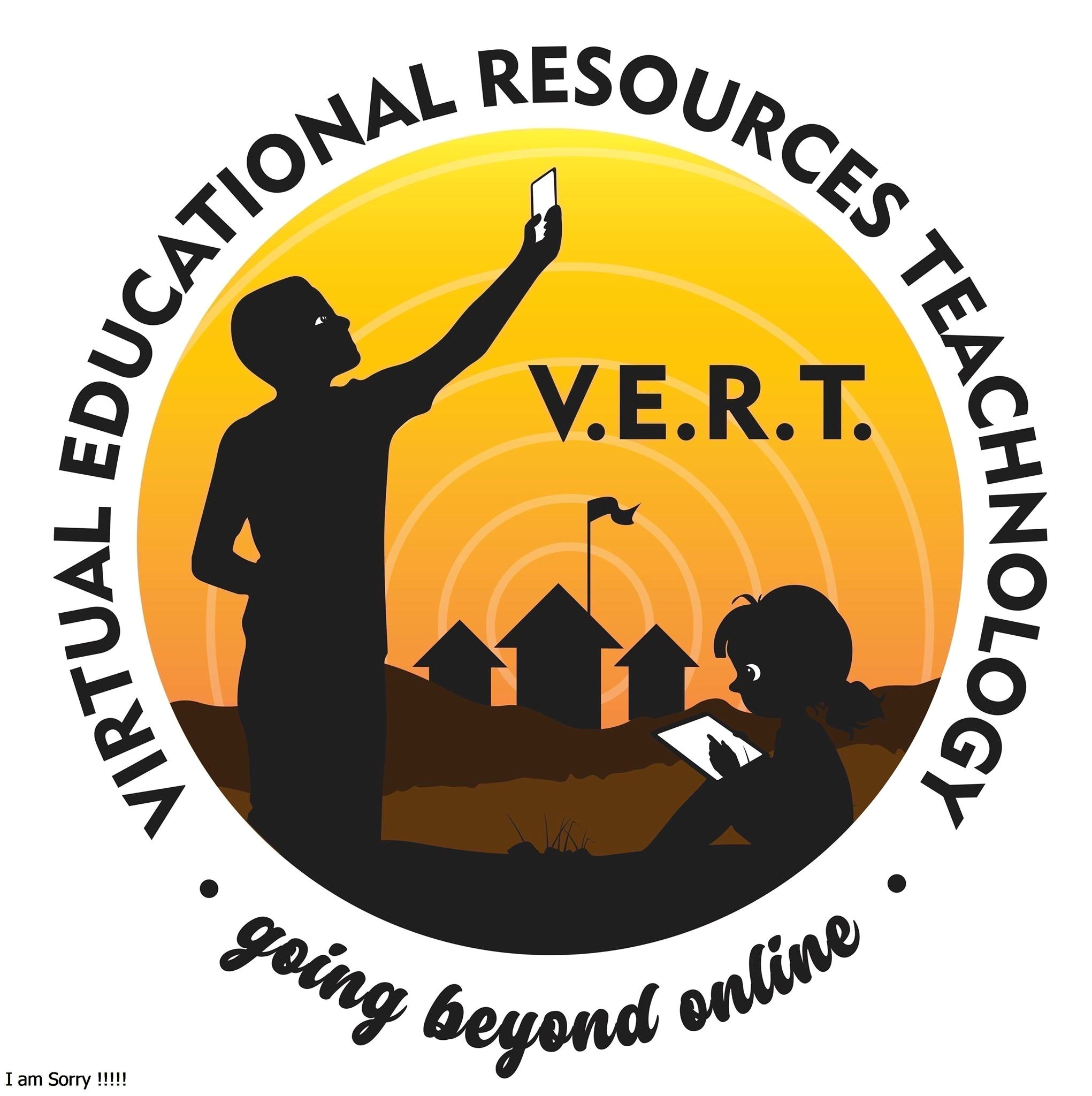 PRE-ENROLL STUDENT
ILMS
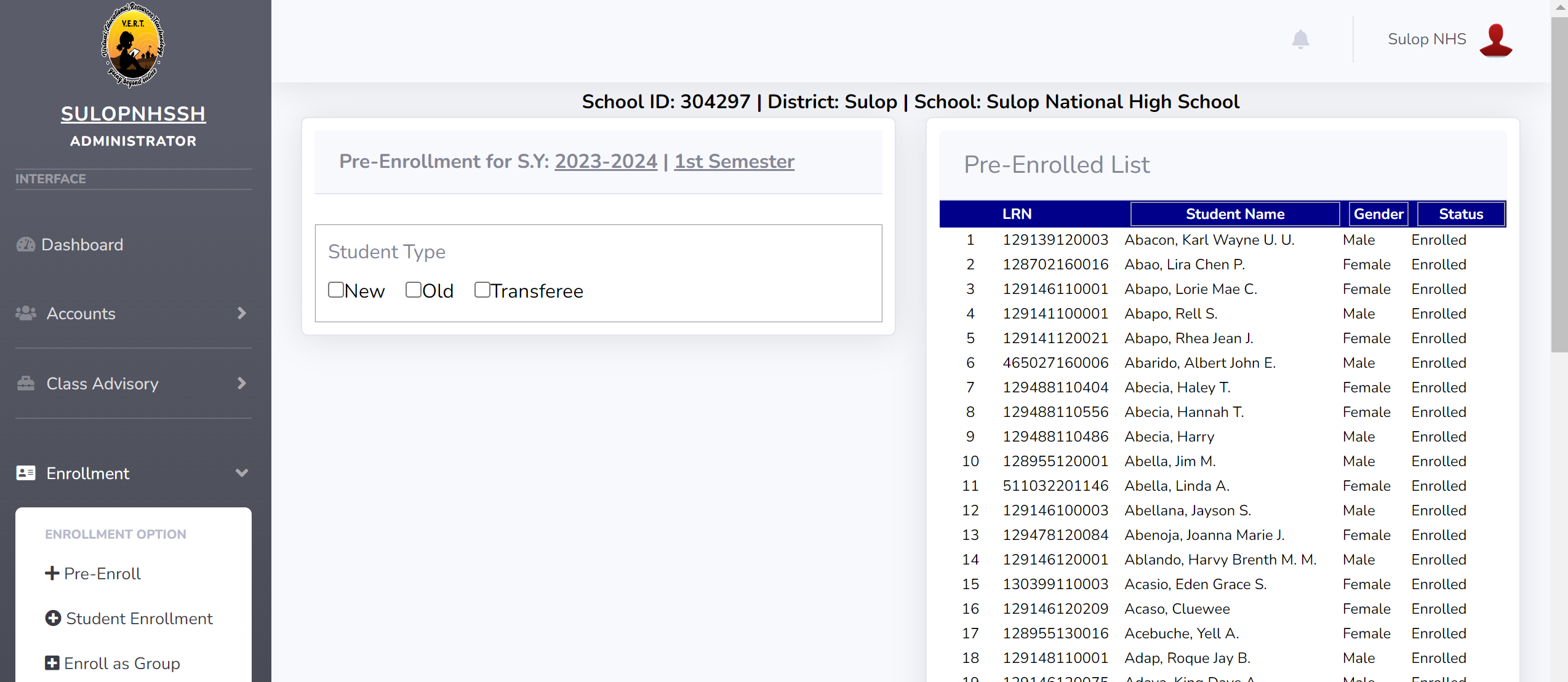 ADMIN ACCOUNT
[Speaker Notes: Click <Enrollment> select <Pre-Enroll> to pre-enroll possible students of your school; click <New, Old or Transferee> type of student]
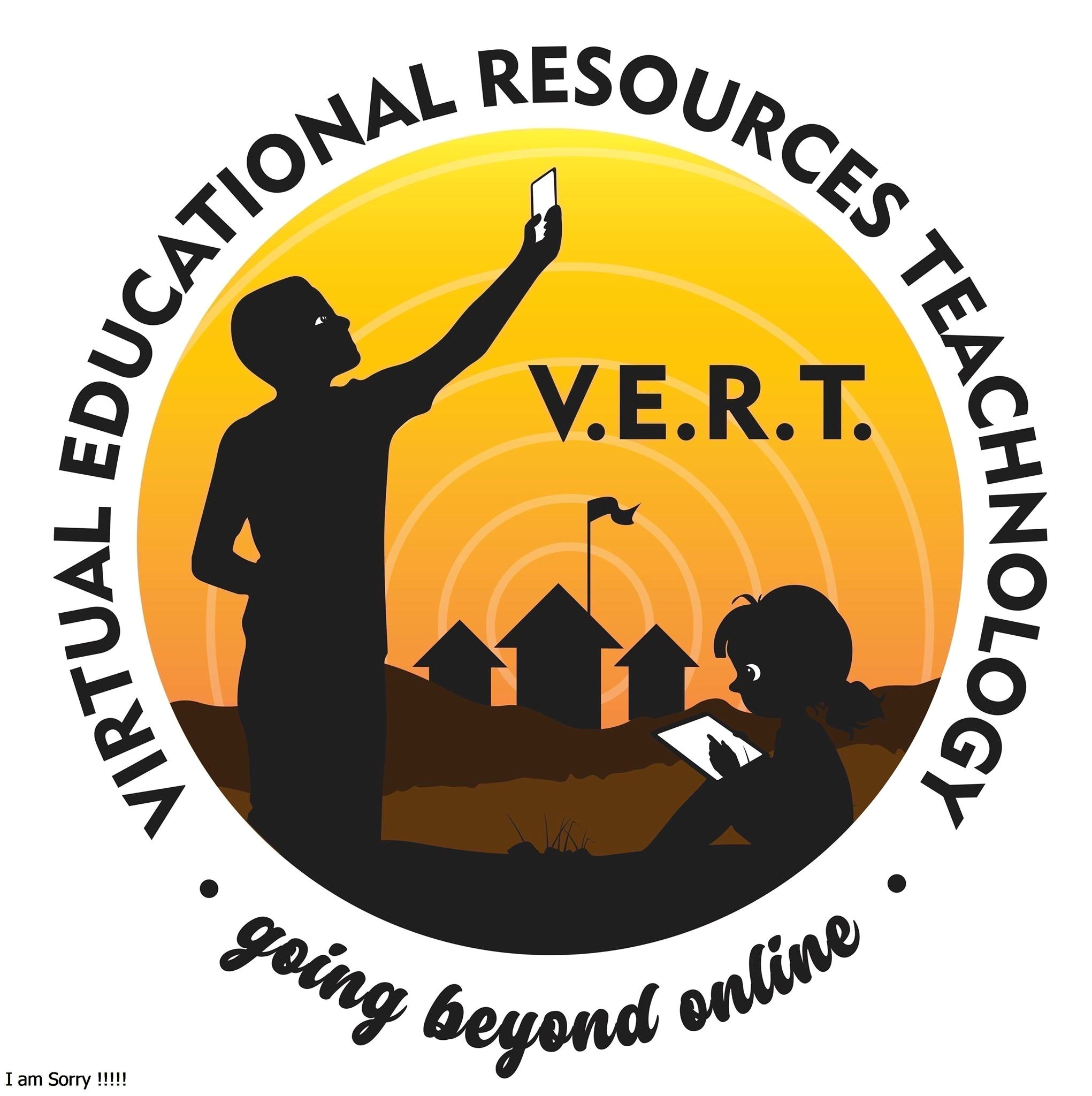 PRE-ENROLL NEW STUDENT
ILMS
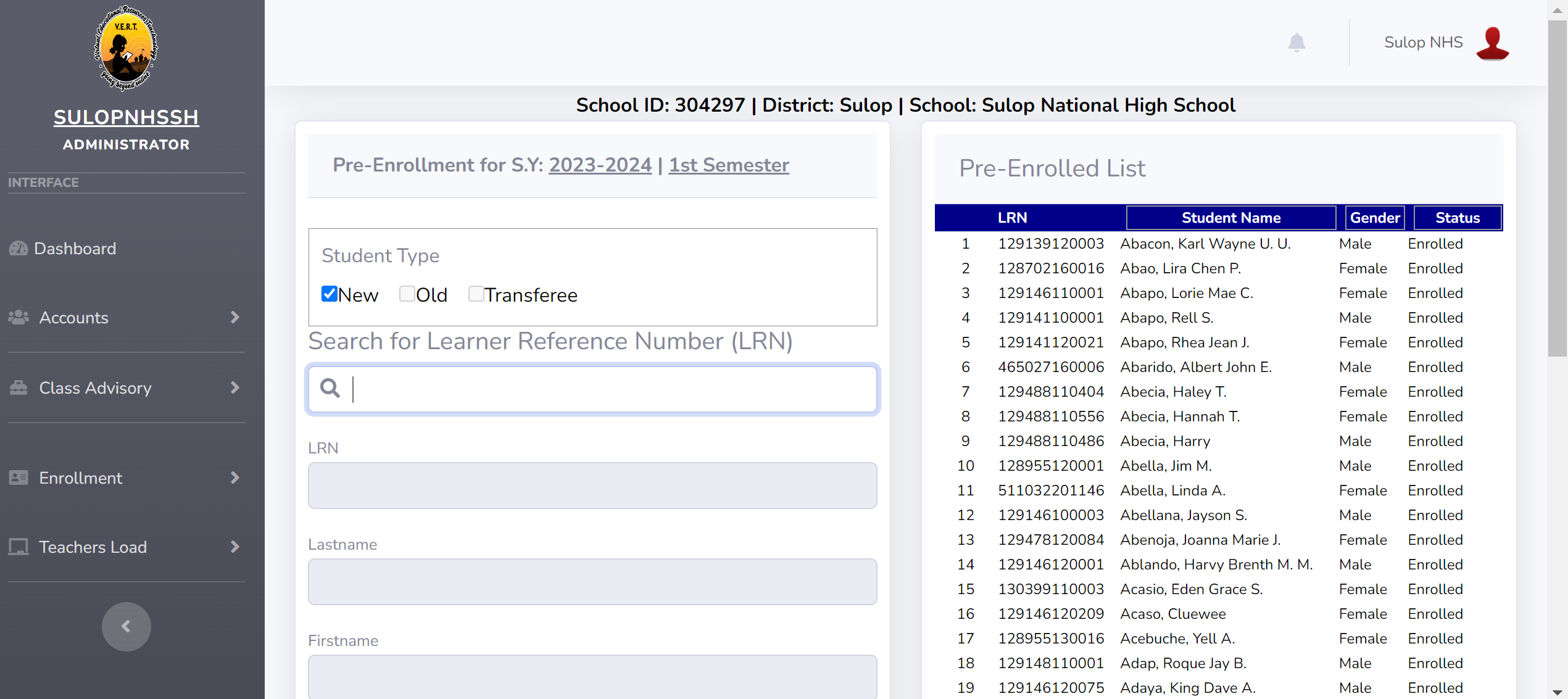 ADMIN ACCOUNT
[Speaker Notes: Click <Enrollment> select <Pre-Enroll> click <New>to pre-enroll new student (Note: Only registered students in the system can be pre-enrolled)]
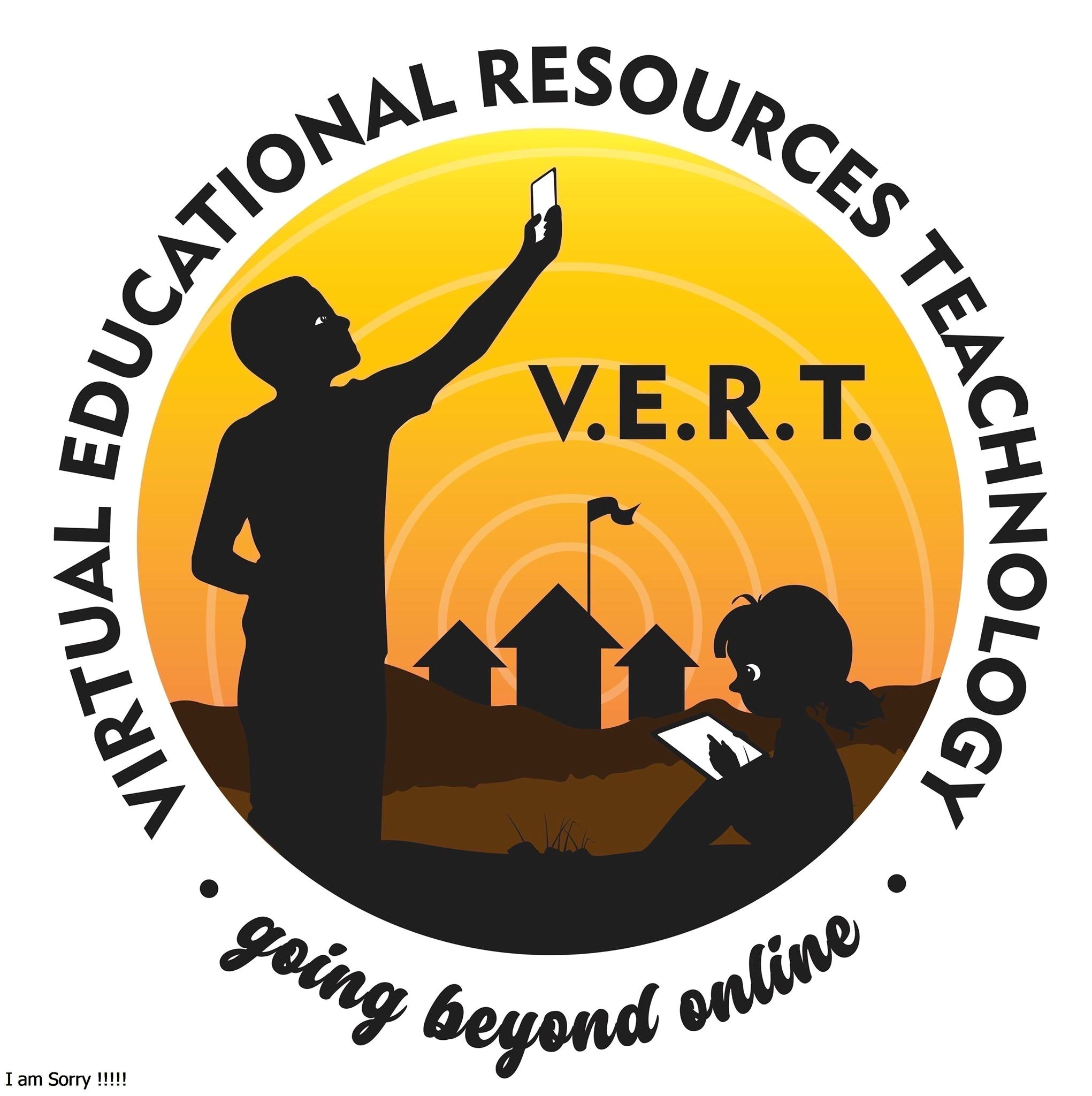 PRE-ENROLL OLD STUDENT
ILMS
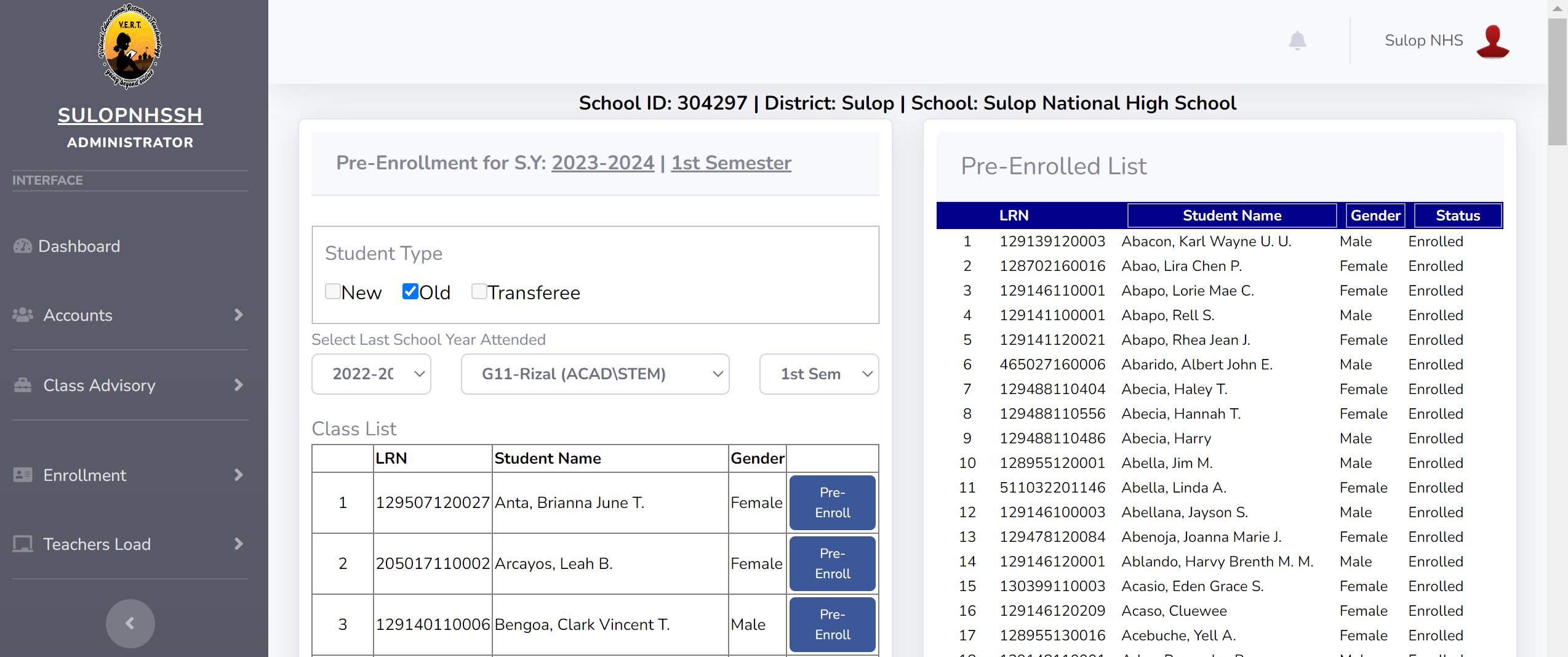 ADMIN ACCOUNT
[Speaker Notes: Click <Enrollment> select <Pre-Enroll> click <Old>to pre-enroll old student. Select Last School Year Attended, Section and Semester. Click <Pre-Enroll>]
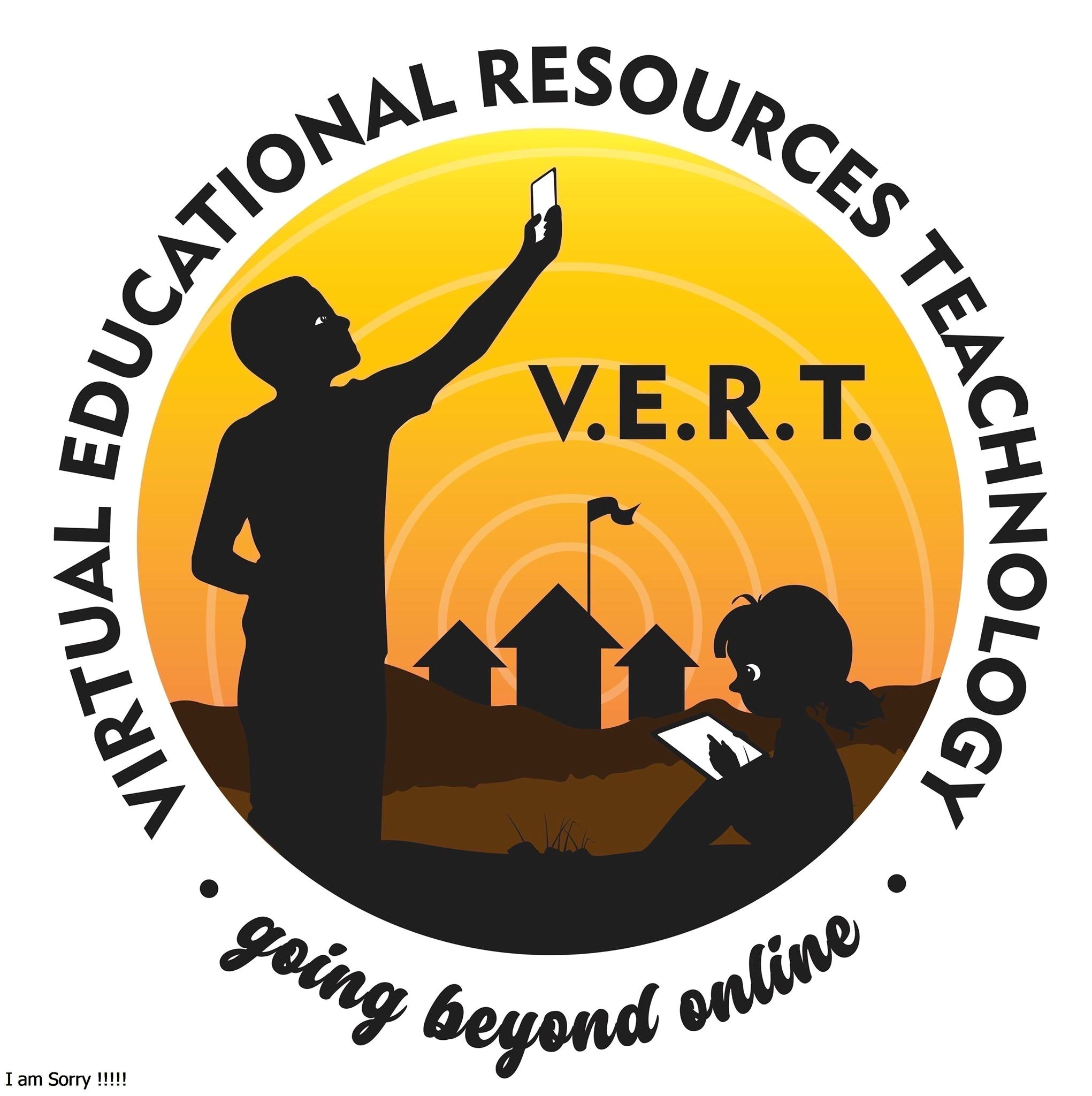 PRE-ENROLL TRANSFEREE STUDENT
ILMS
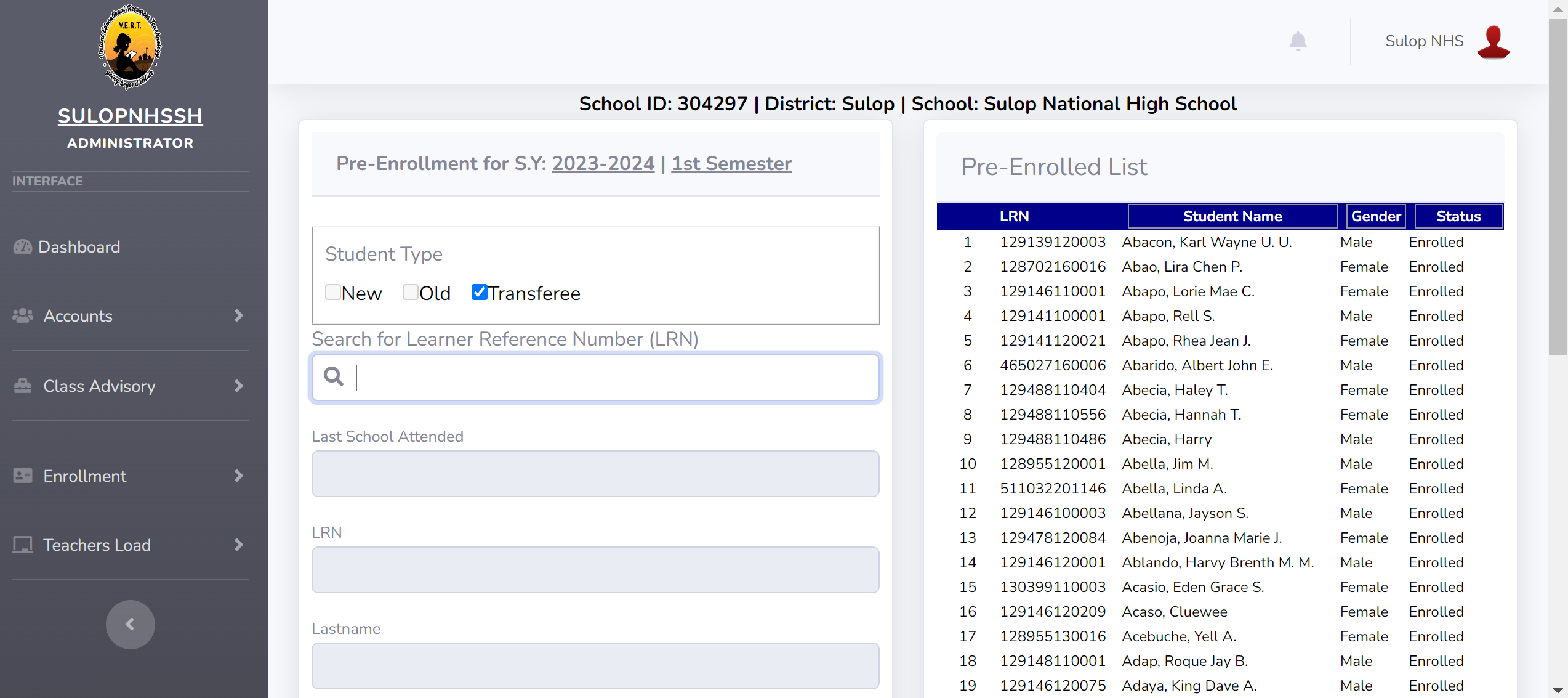 ADMIN ACCOUNT
[Speaker Notes: Click <Enrollment> select <Pre-Enroll> click <Transferee> search student using LRN then click <Pre-Enroll>]
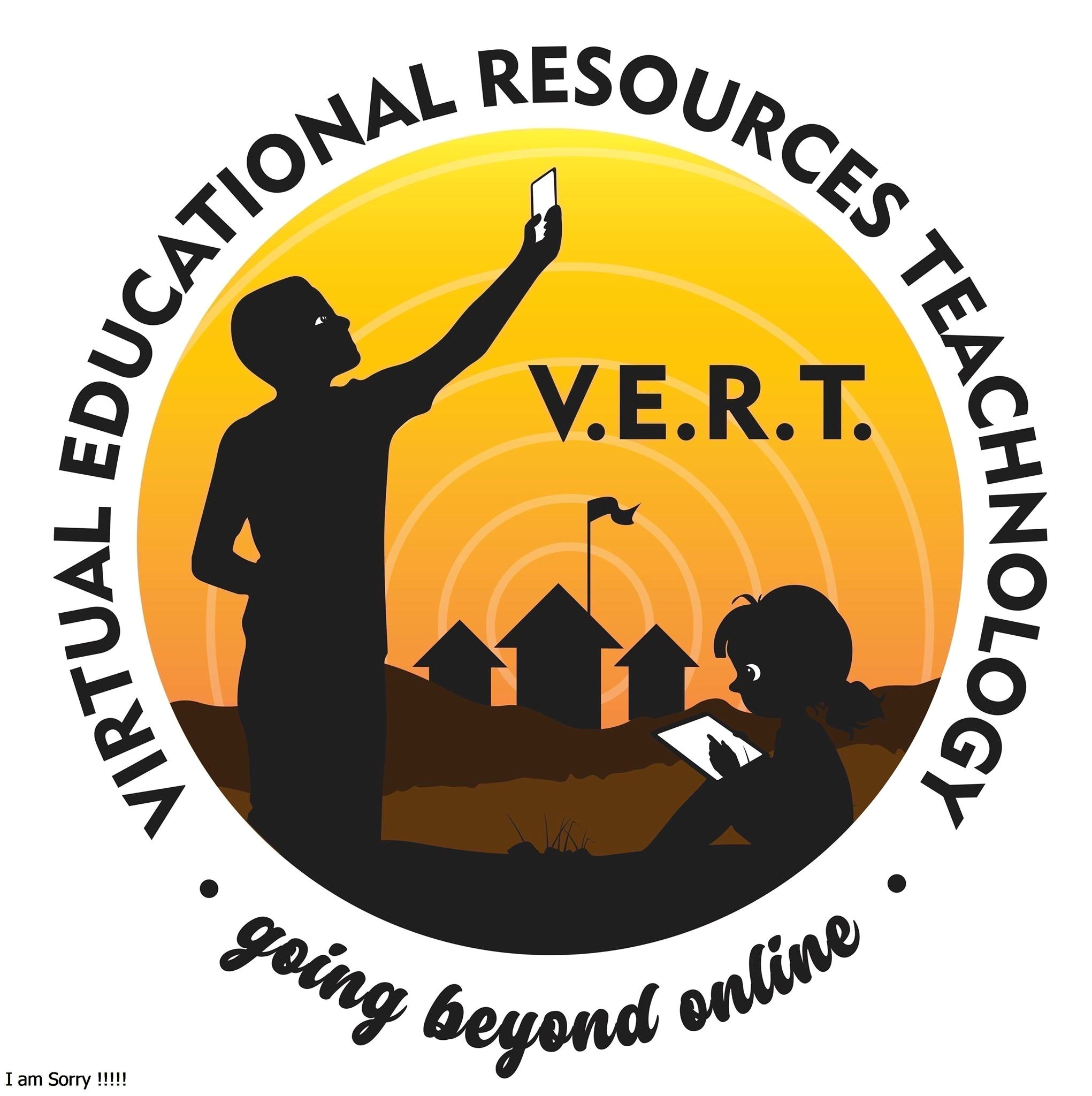 ENROLL/ADD INDIVIDUAL STUDENT PER SECTION/GRADE LEVEL
ILMS
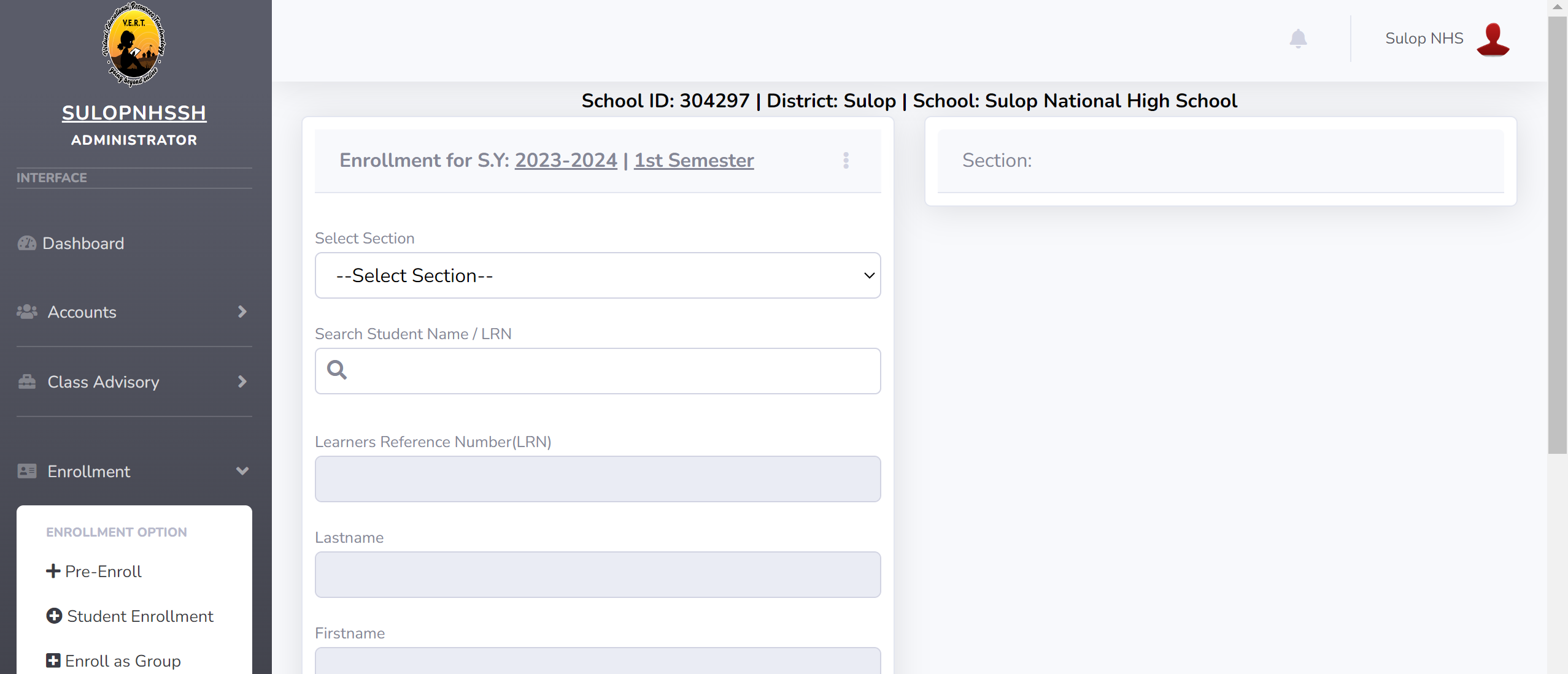 ADMIN ACCOUNT
[Speaker Notes: Click <Enrollment> select <Student Enrollment> click <Select Section> search student using LRN then click <Enroll Student>]
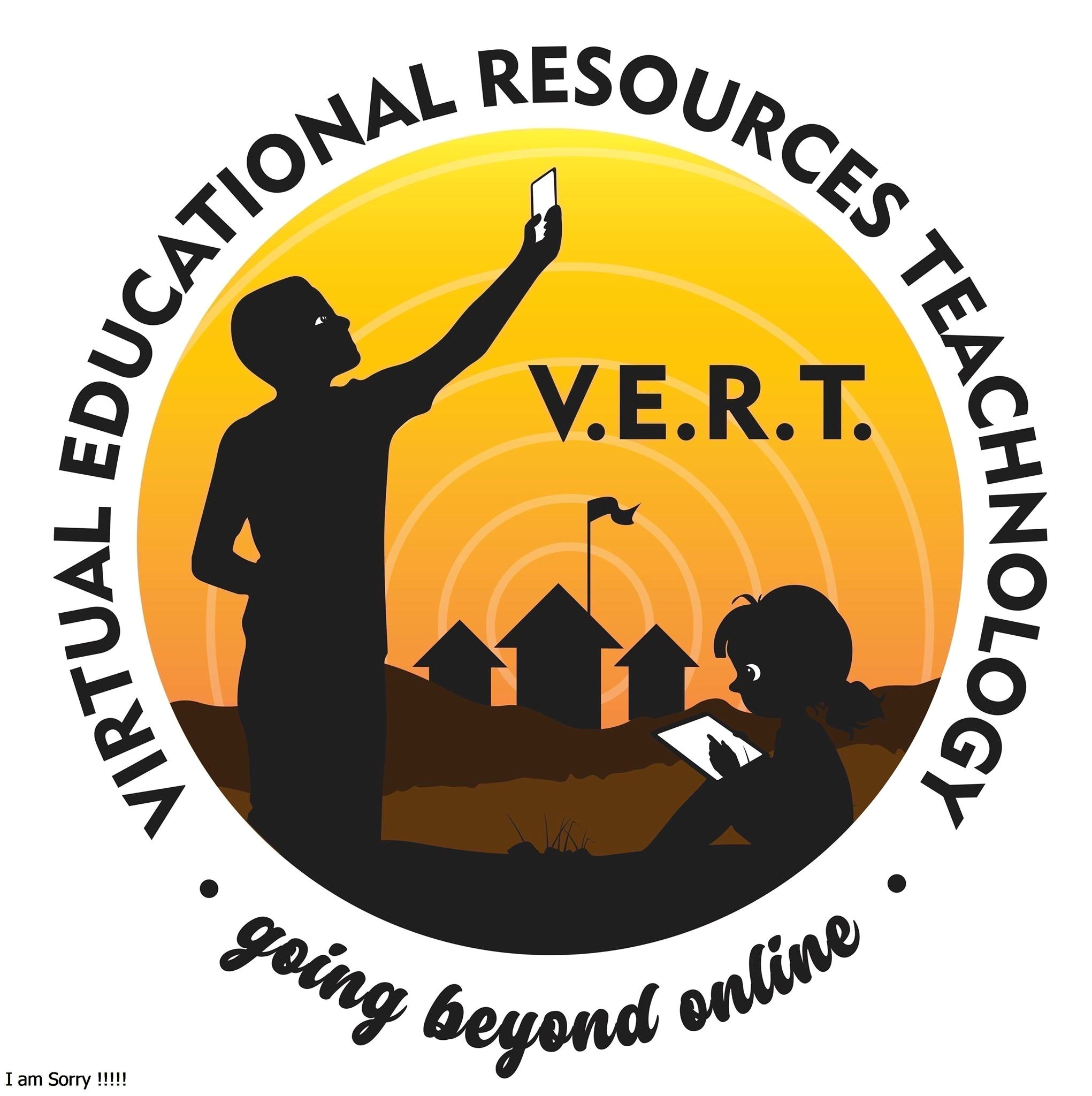 ENROLL GROUP OF STUDENTS PER SECTION/GRADE LEVEL
ILMS
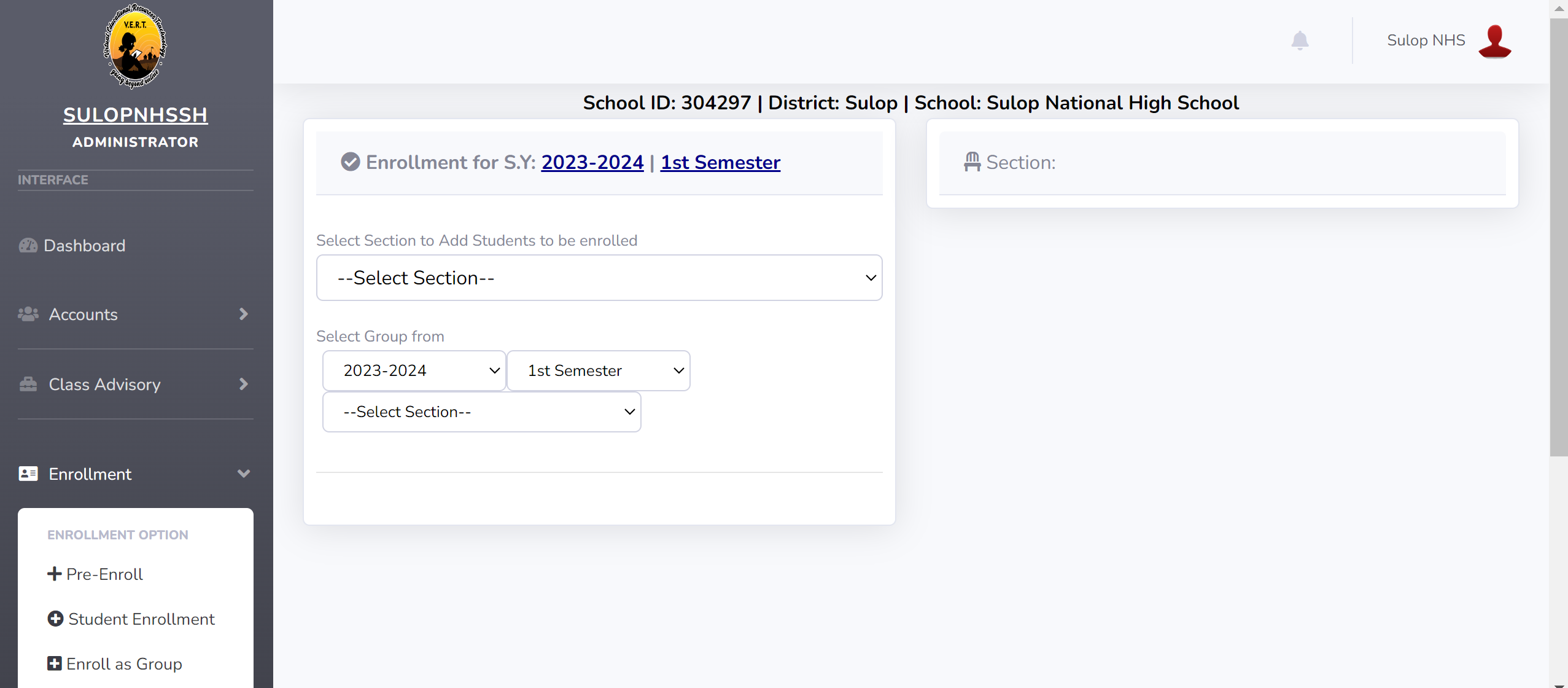 ADMIN ACCOUNT
[Speaker Notes: Click <Enrollment> select <Enroll as Group> click <Select Section> where the group of students to be enrolled in the selected section; select (school year, semester, section) where the group of students previously enrolled; click <Enroll as Group>]
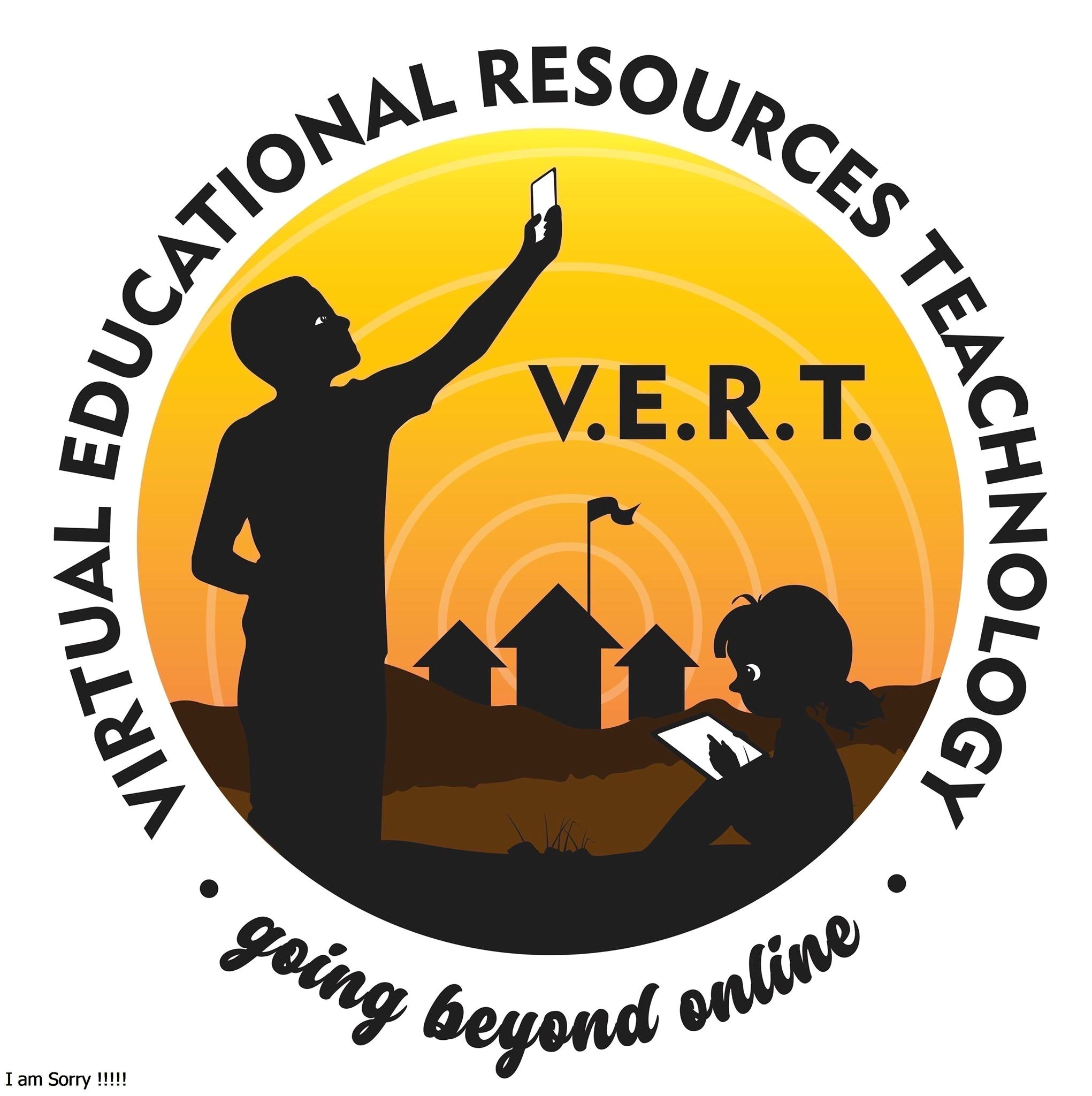 ENROLLMENT SUMMARY
ILMS
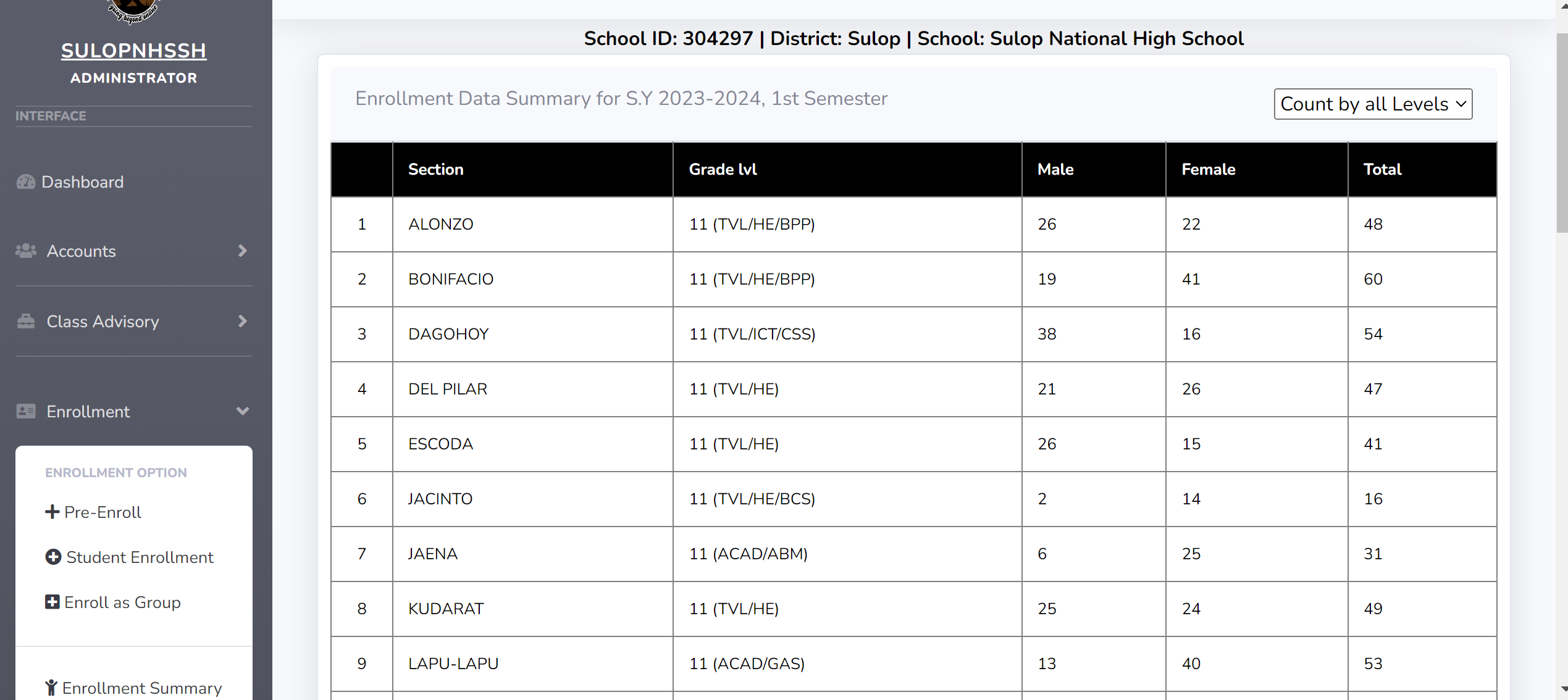 ADMIN ACCOUNT
[Speaker Notes: Click <Enrollment> select <Enrollment Summary>to view enrollment section enrollment, grade level enrollment and total enrollment.]
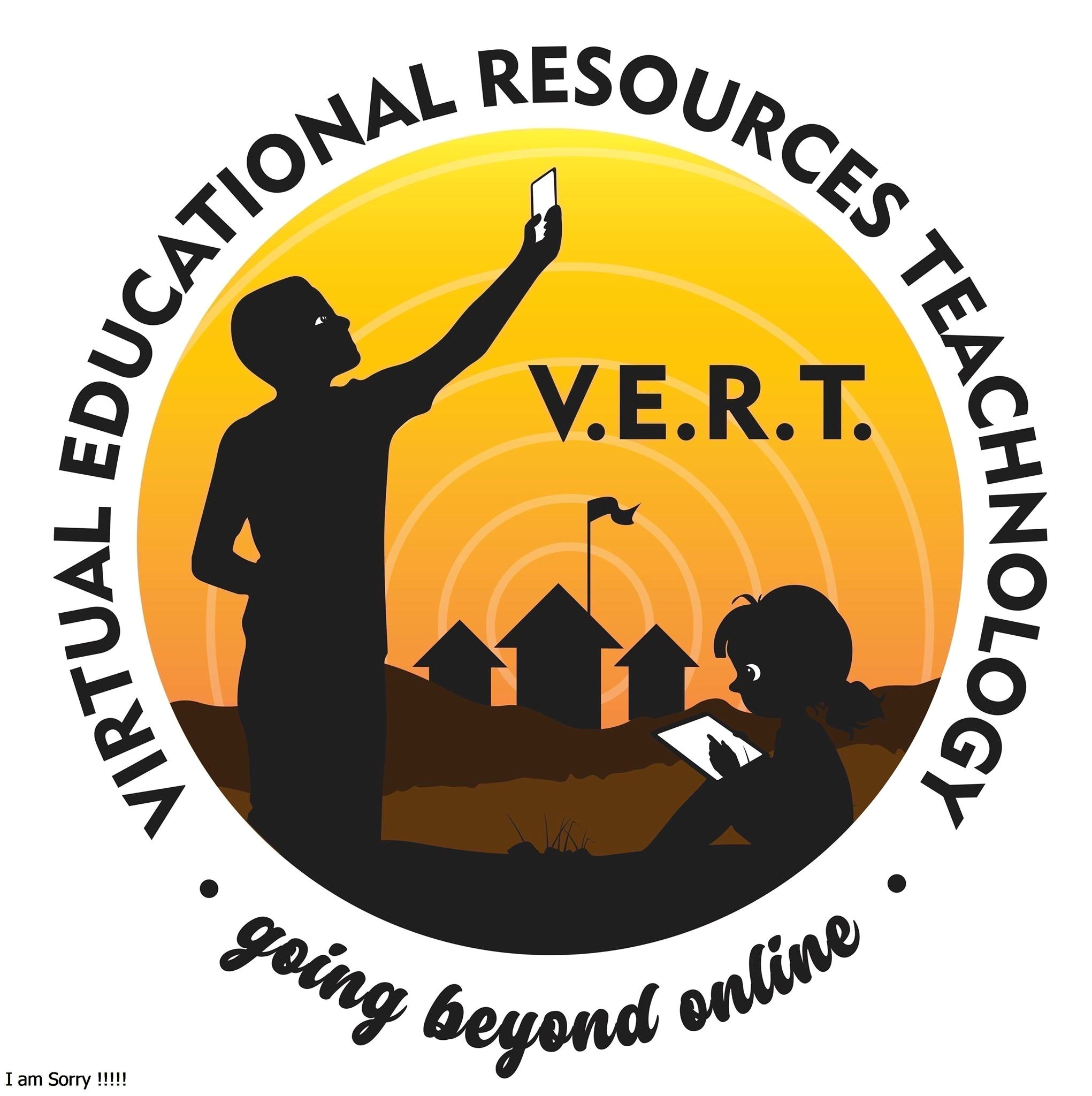 ASSIGNING TEACHER’S LOAD
ILMS
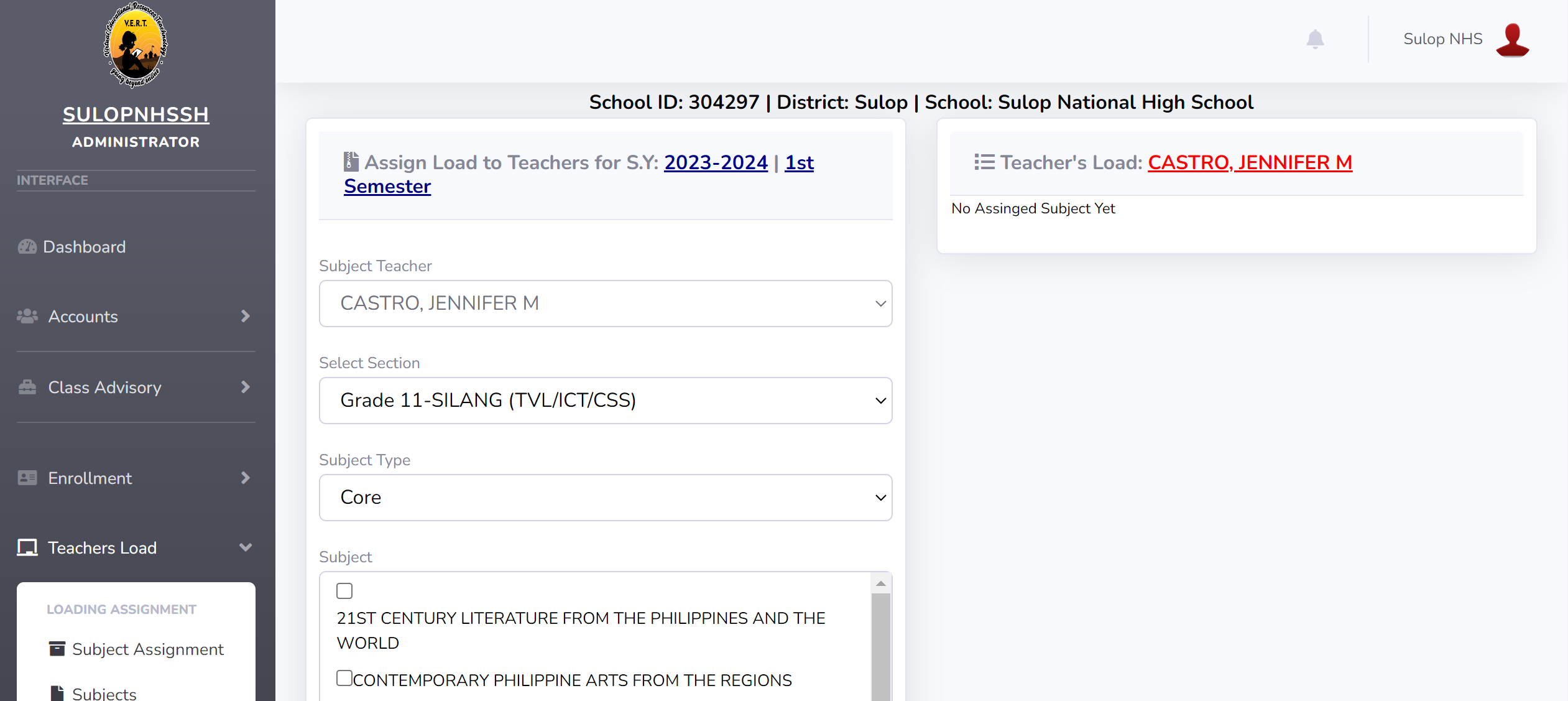 ADMIN ACCOUNT
[Speaker Notes: Click <Teacher’s Load> select <Subject Assignment> select <Subject Teacher, Section, Subject(s)> click <Add Load>]
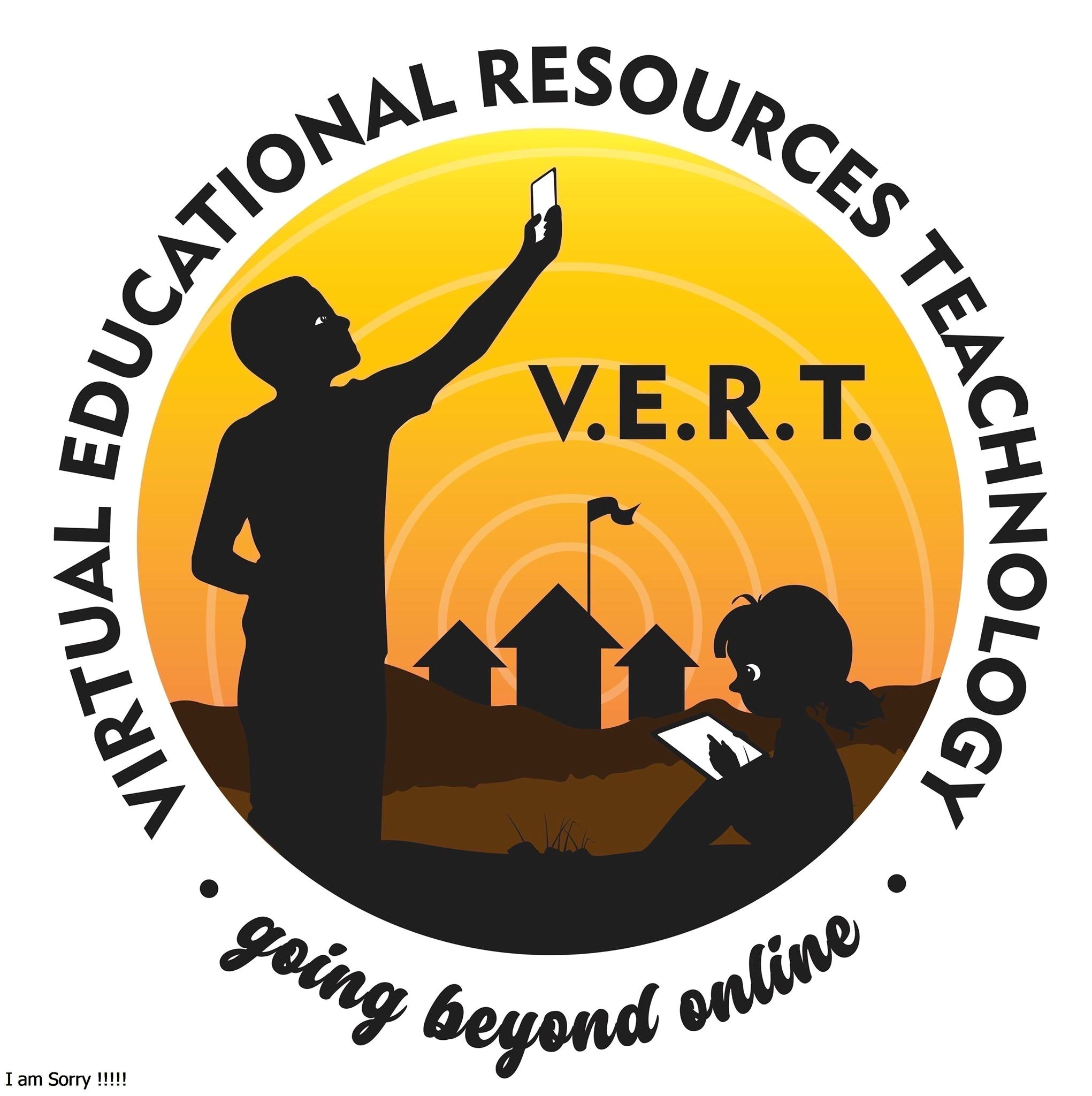 SWAPPING ADVISORY
ILMS
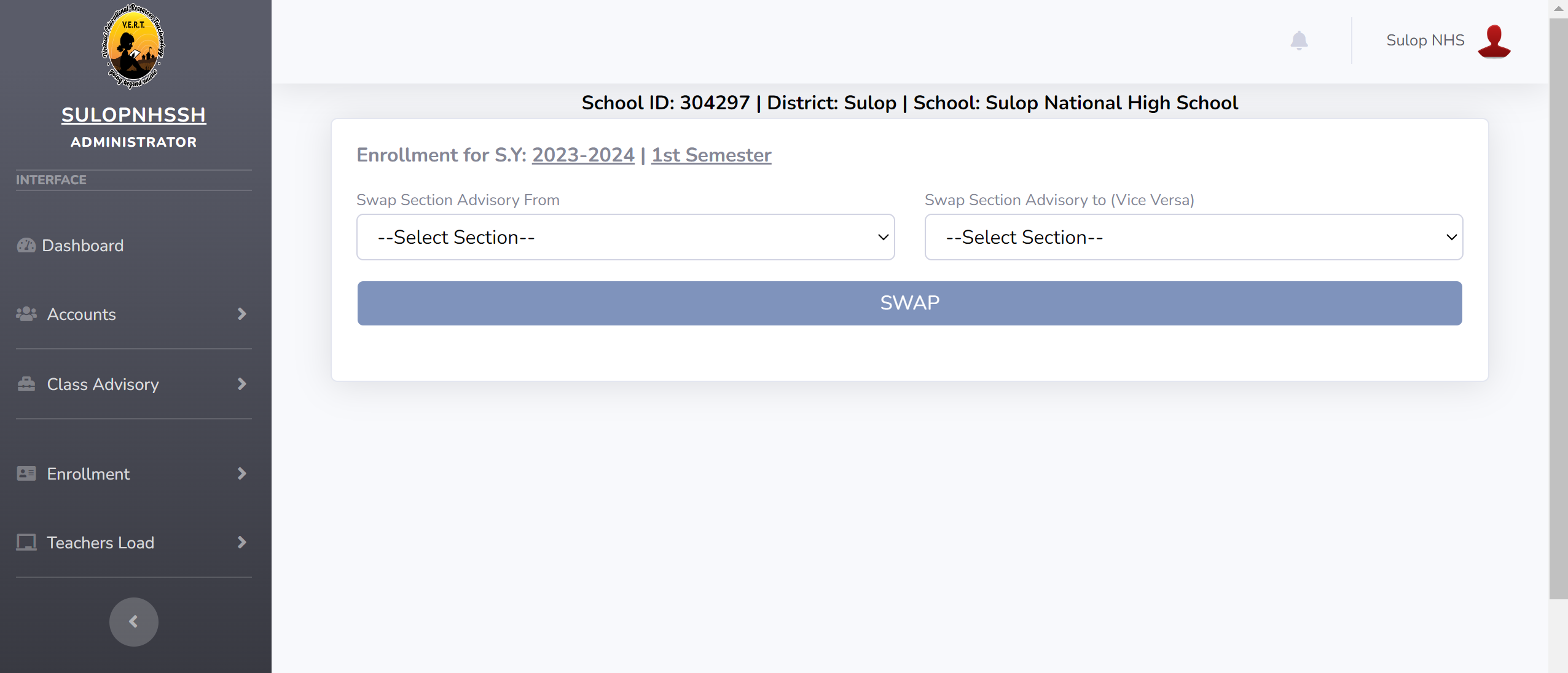 ADMIN ACCOUNT
[Speaker Notes: Click <Teacher’s Load> select <Advisory Swapping> select originated <section> then select new assigned <section>]